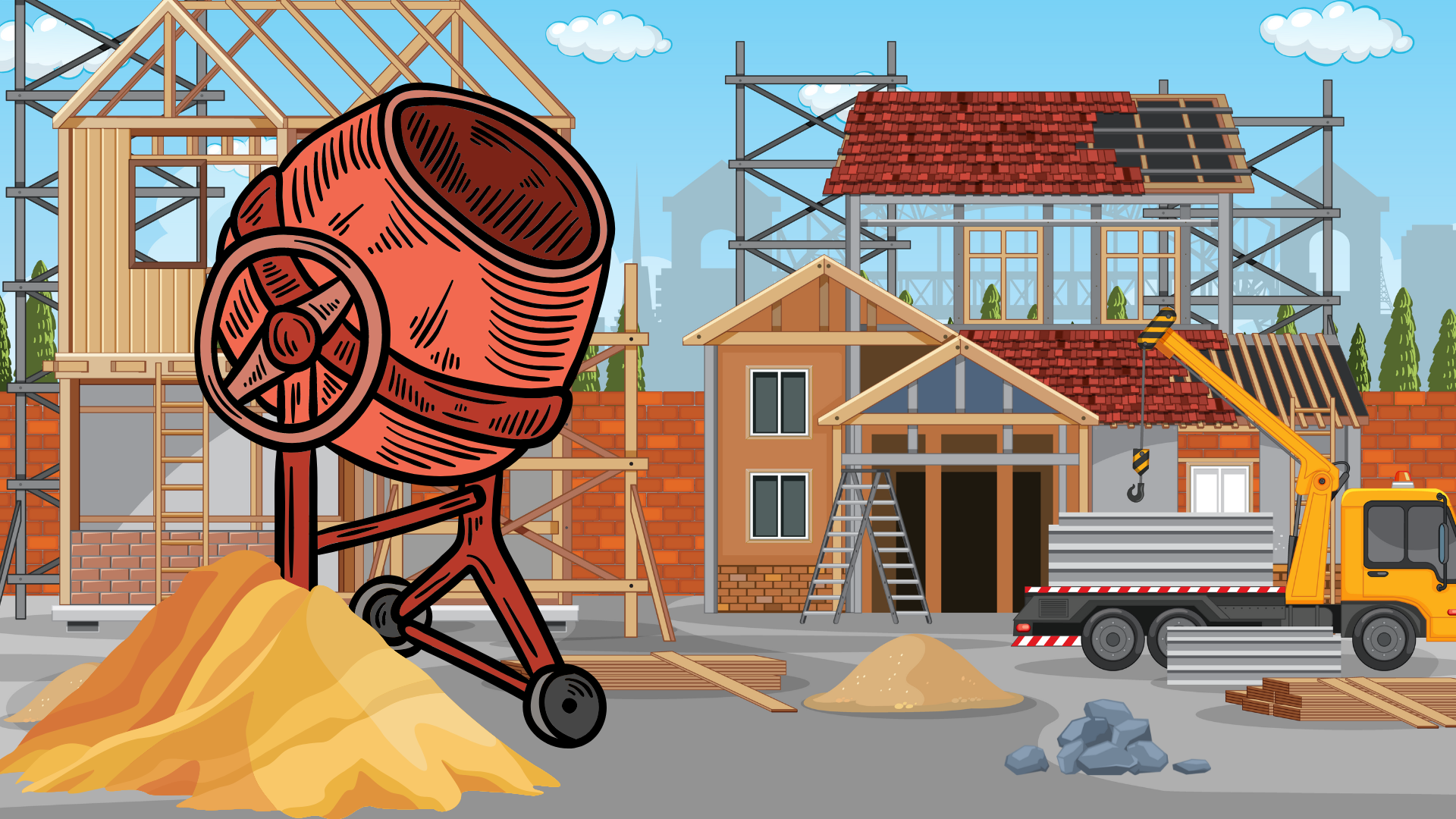 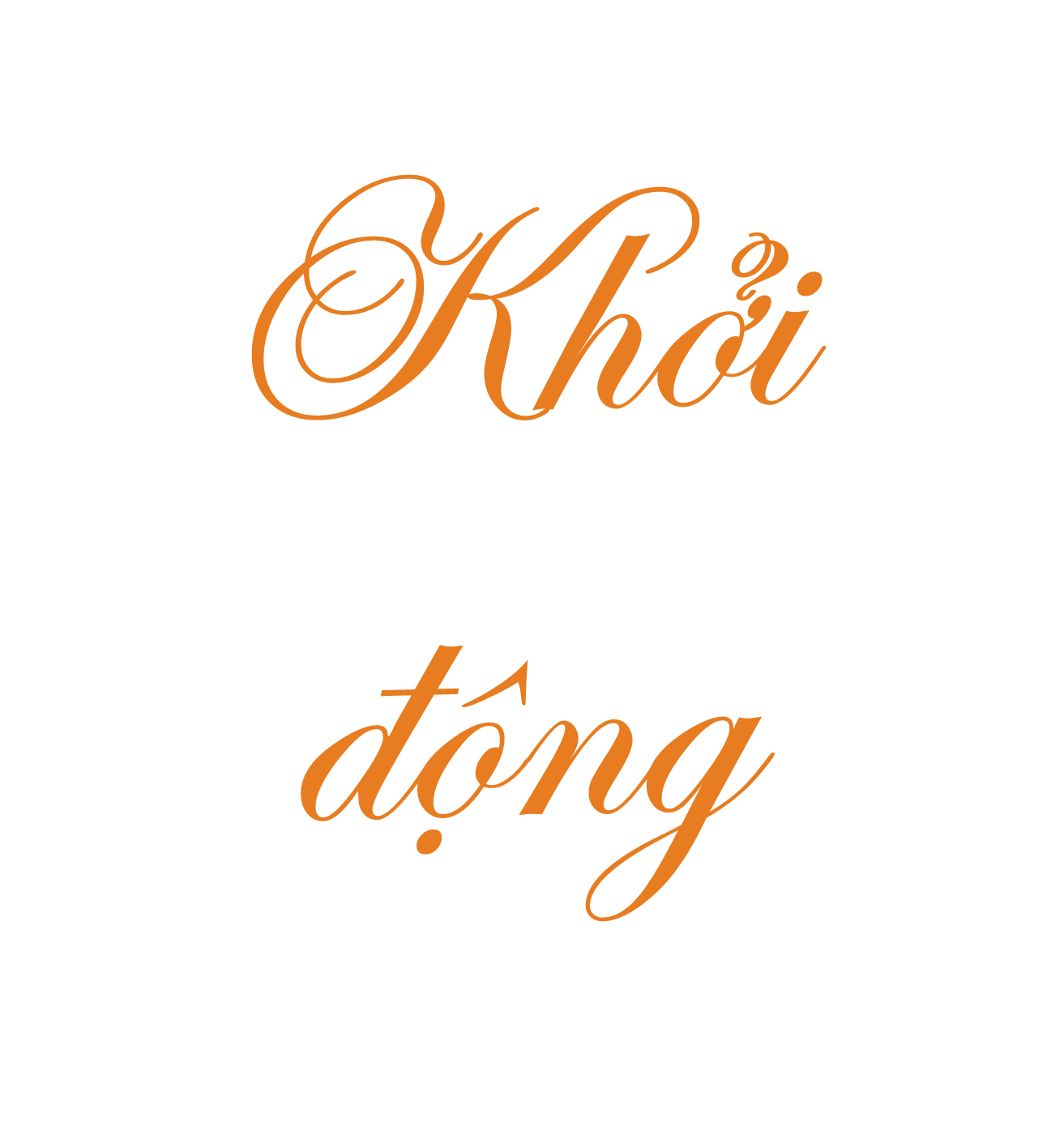 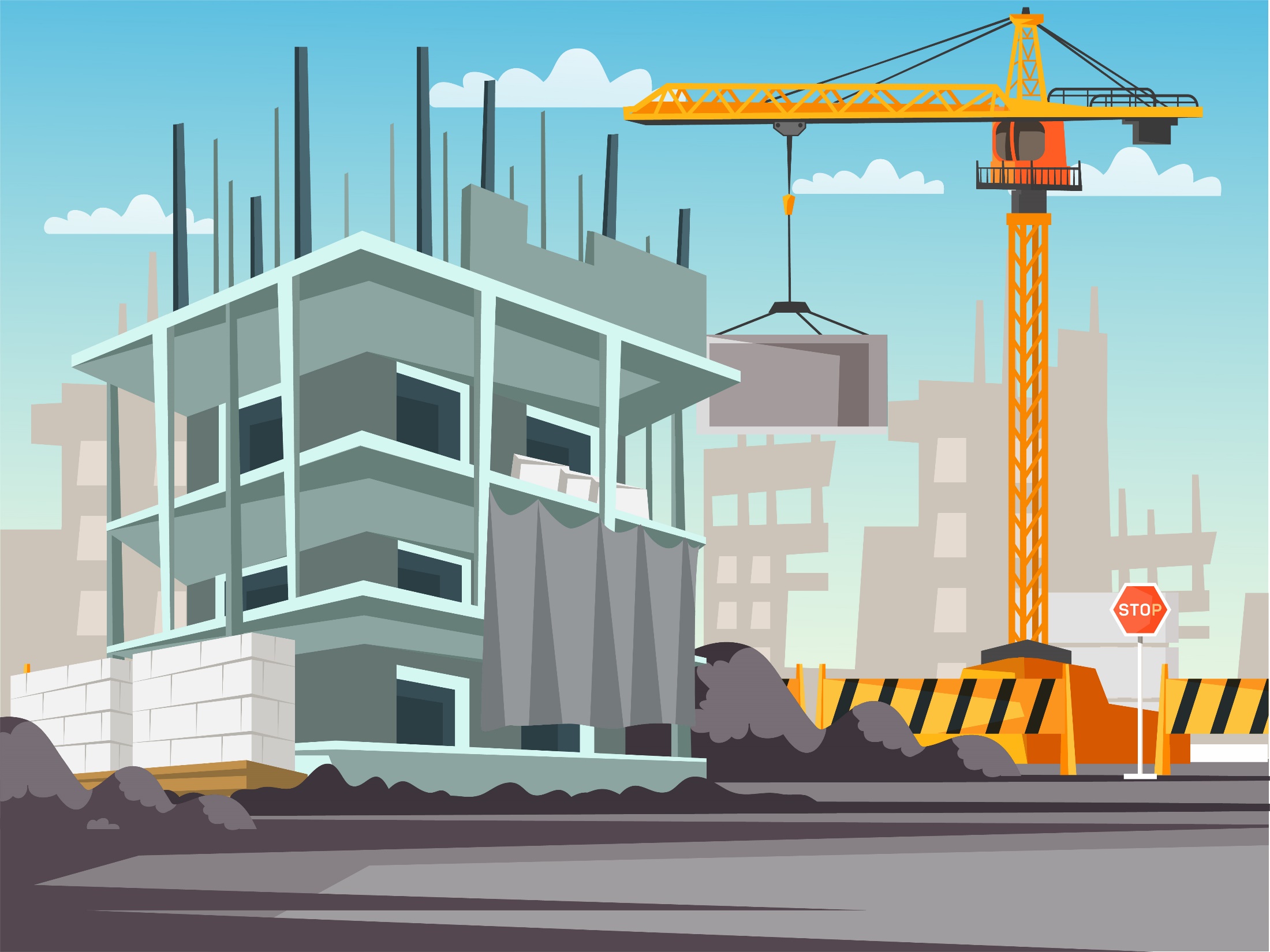 Thứ … ngày … tháng … năm …
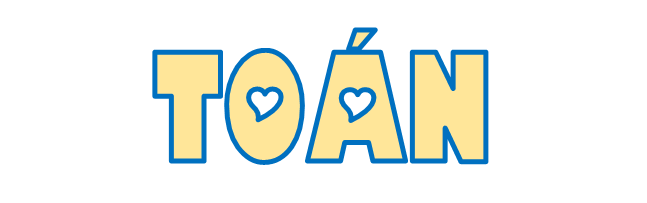 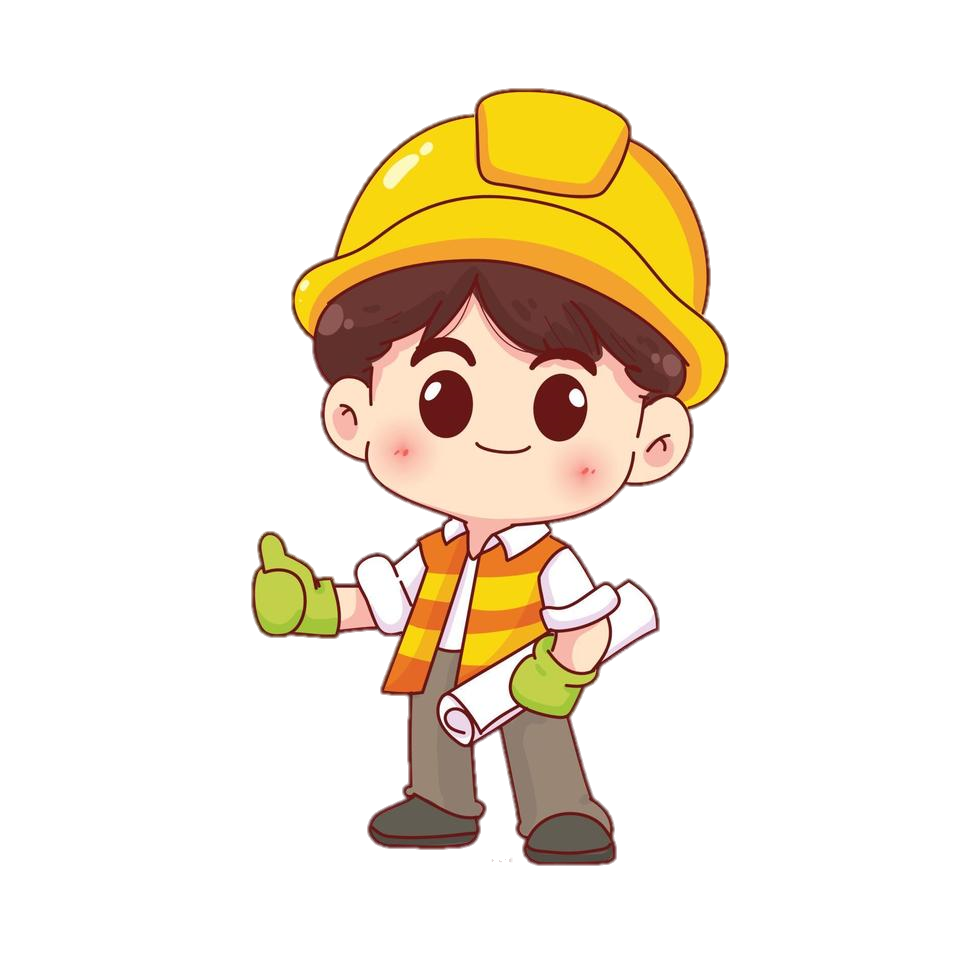 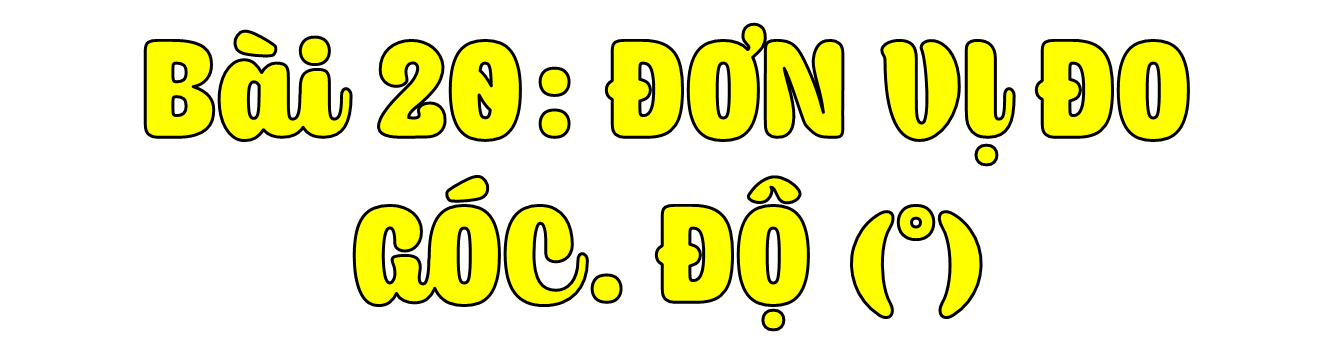 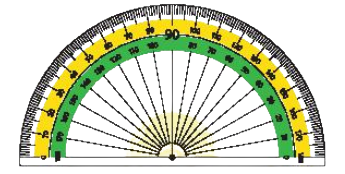 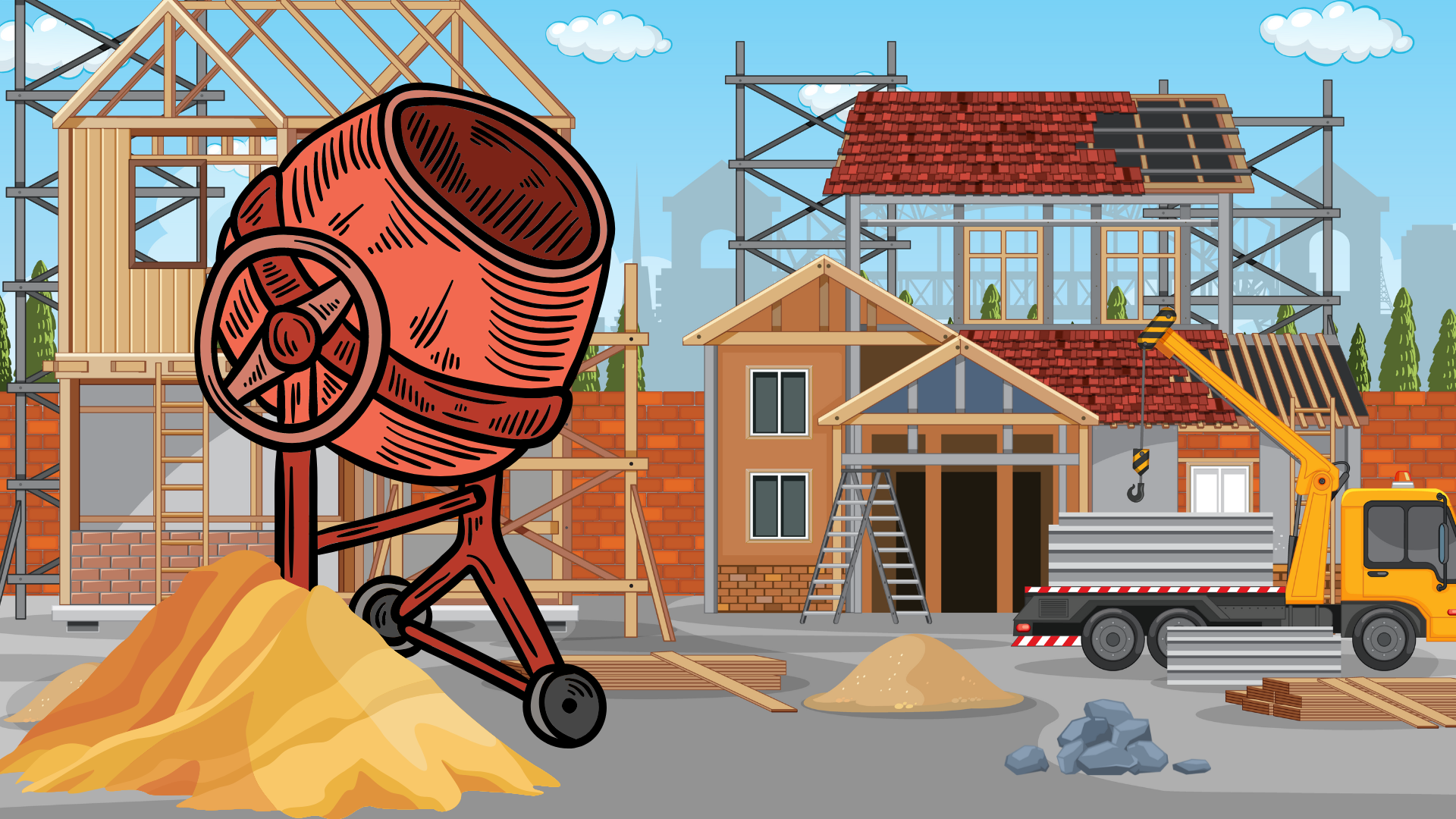 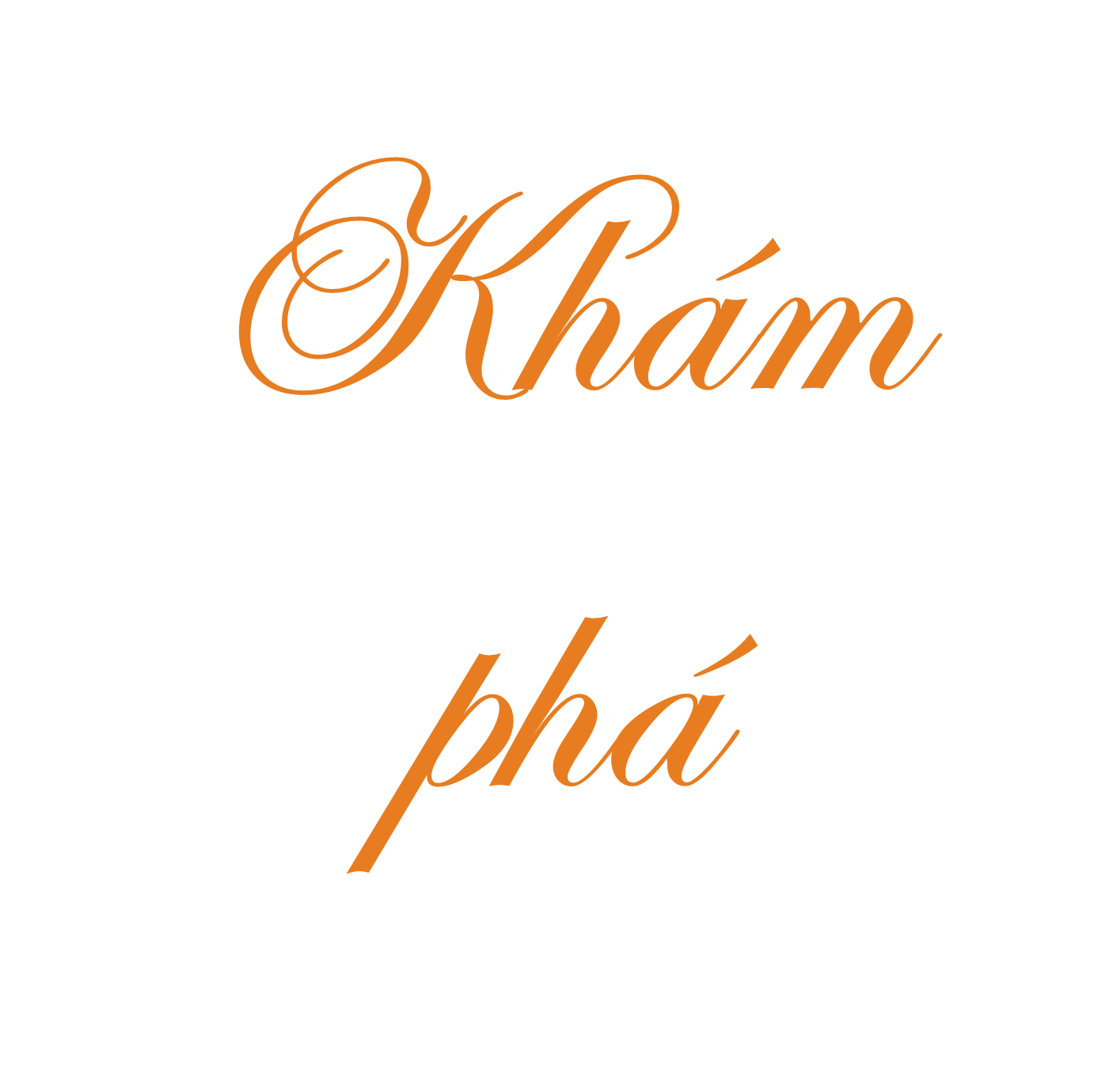 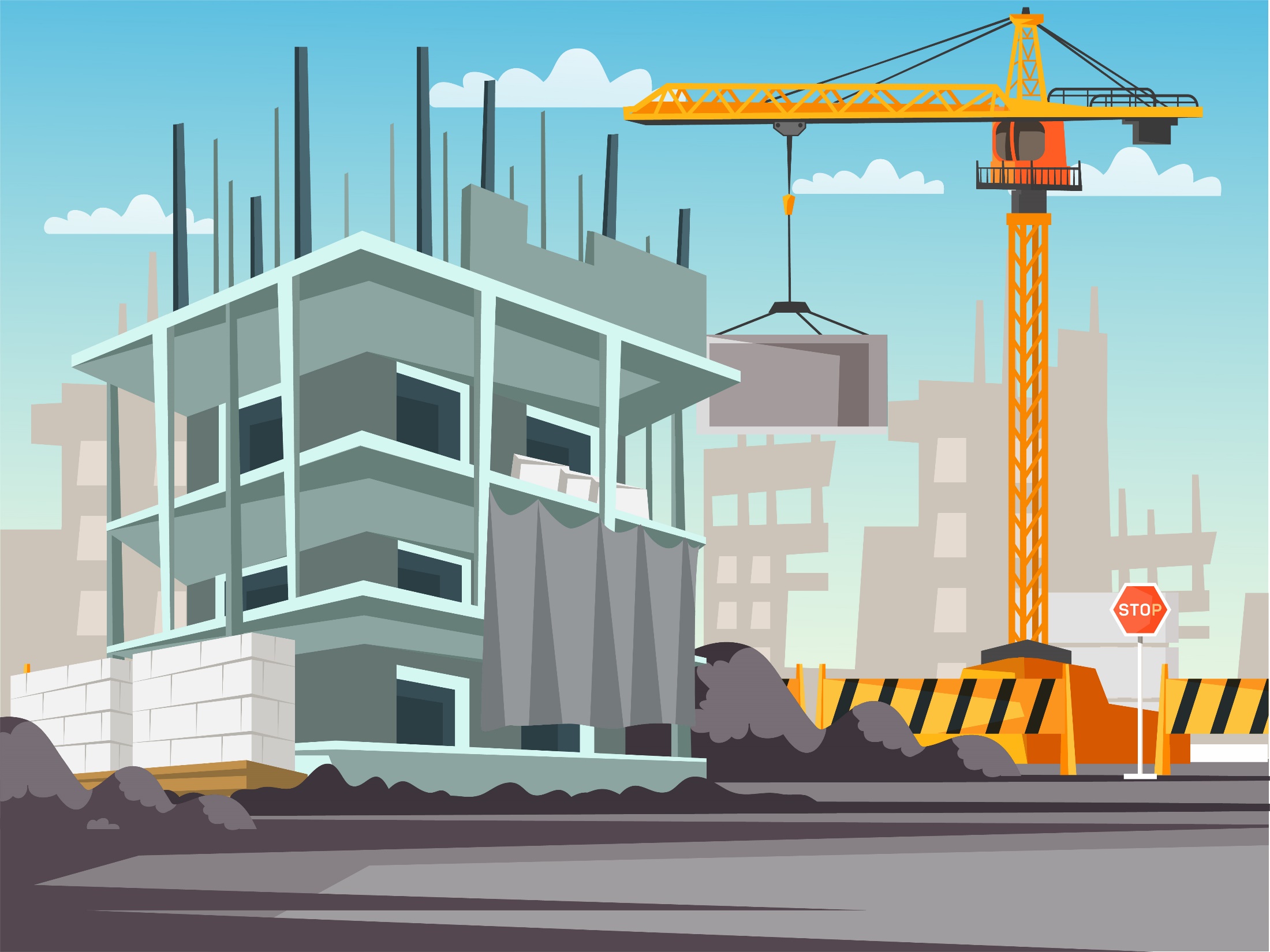 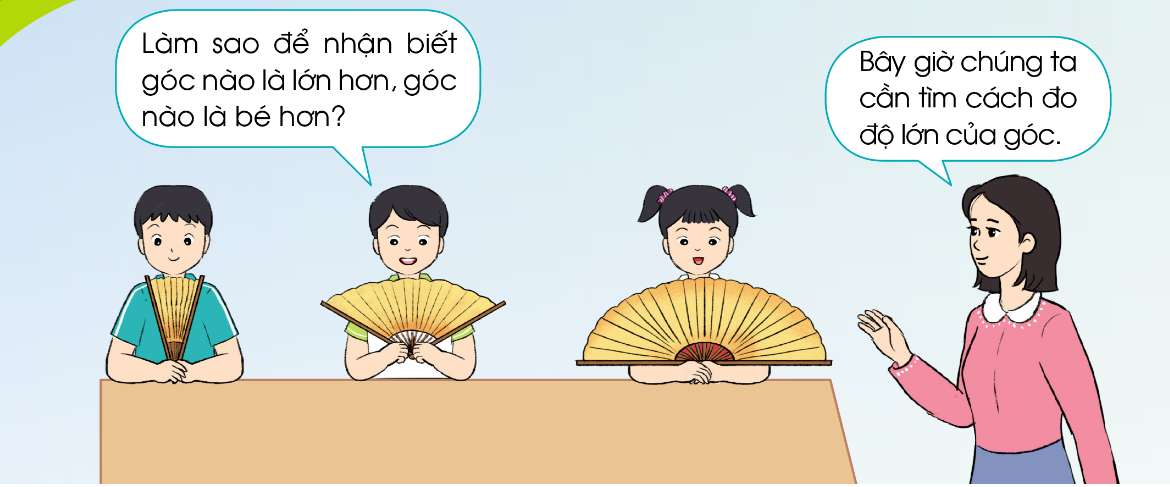 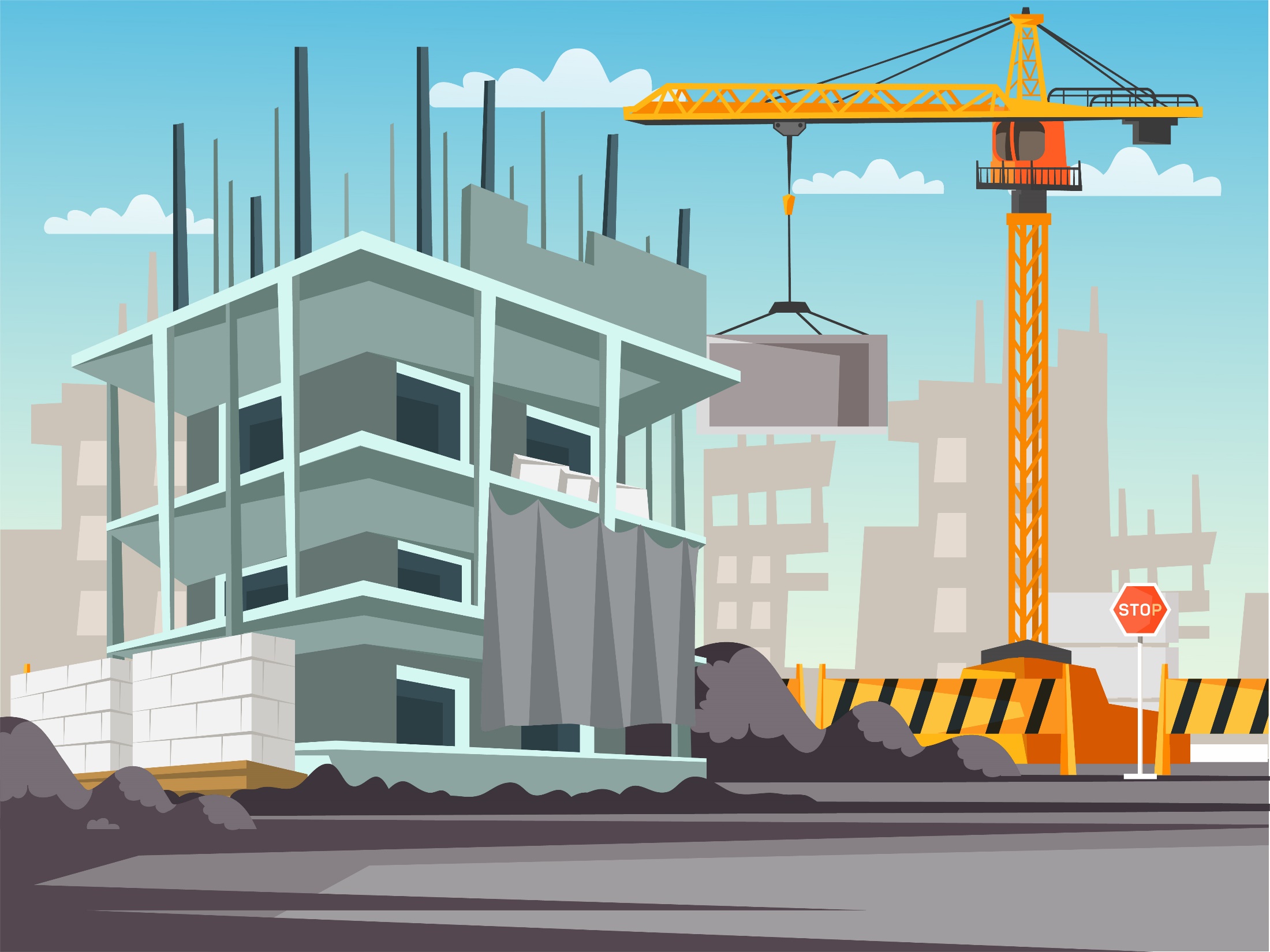 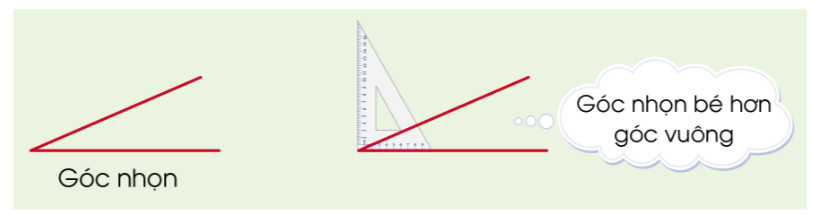 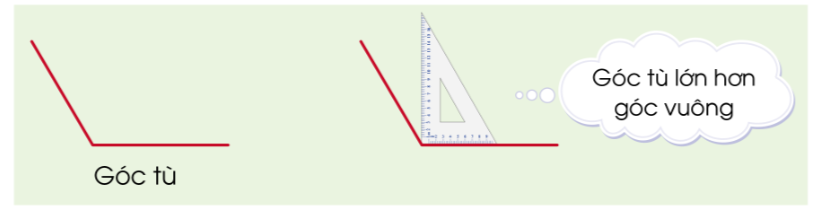 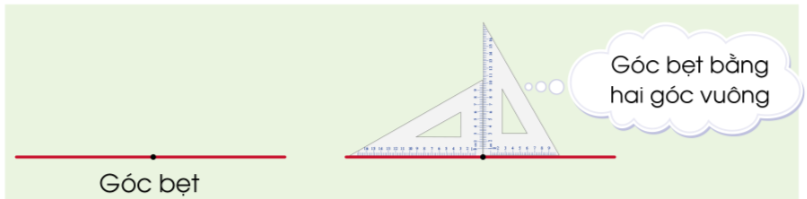 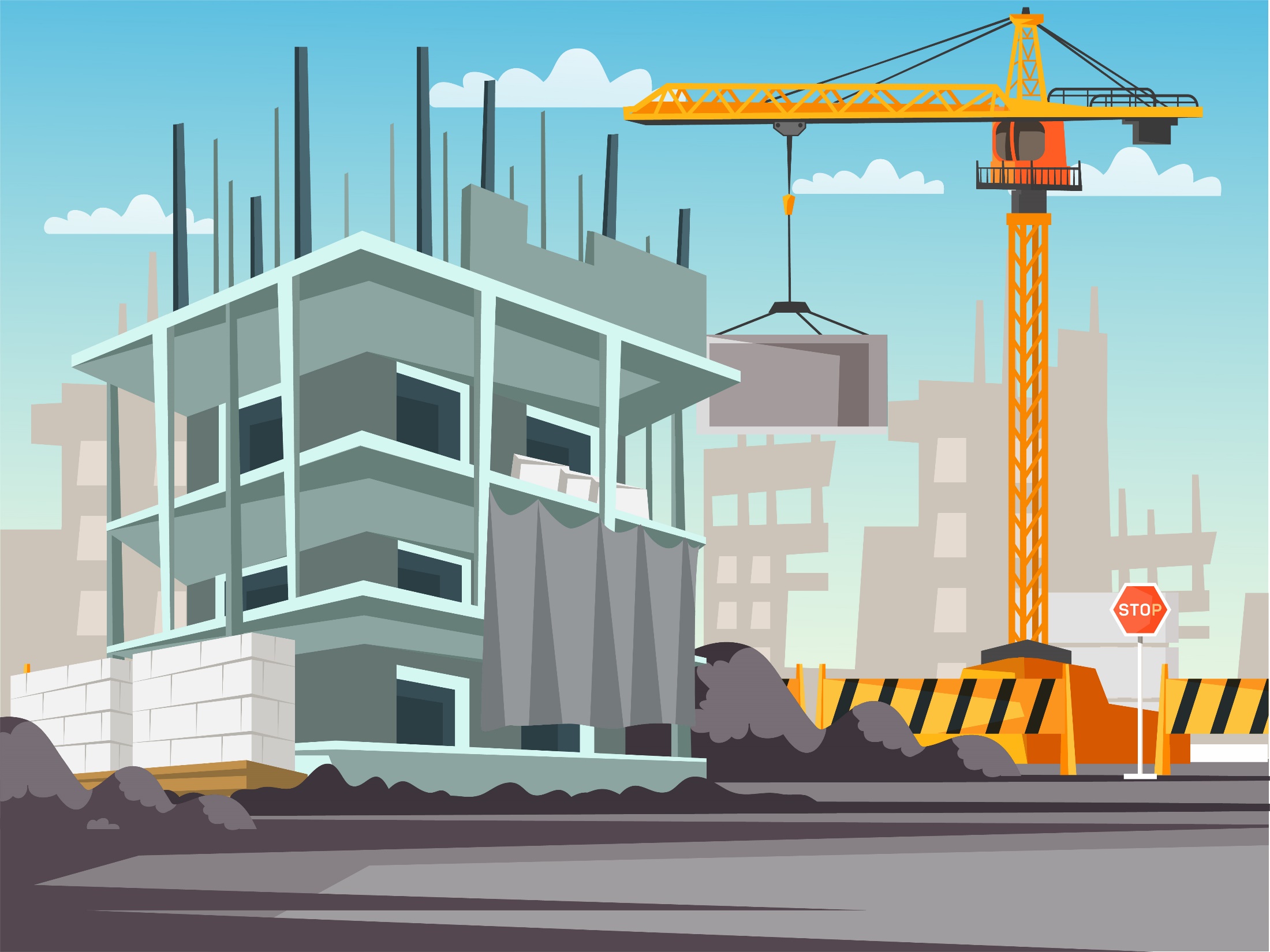 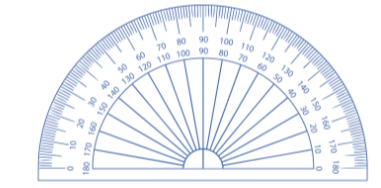 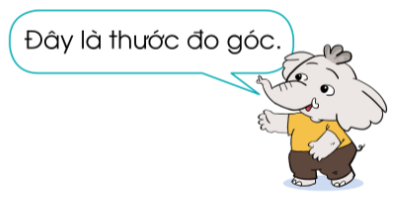 Để đo góc, người ta dùng thước đo góc 
Độ là một đơn vị đo góc, kí hiệu là o
Người ta chia góc một góc vuông thành 90 phần bằng nhau, mỗi phần là 1 độ, kí hiệu là 1o.
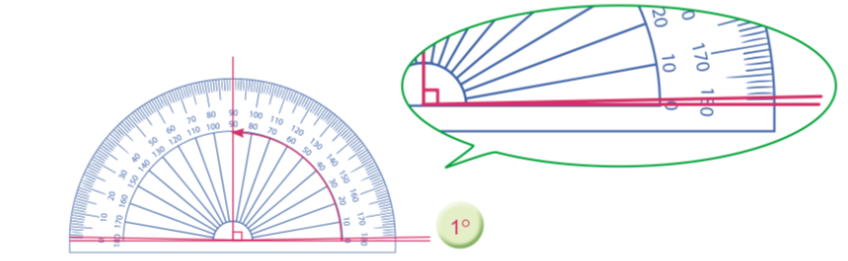 Mỗi góc có một số đo. Chẳng hạn, số đo của góc vuông là 90o
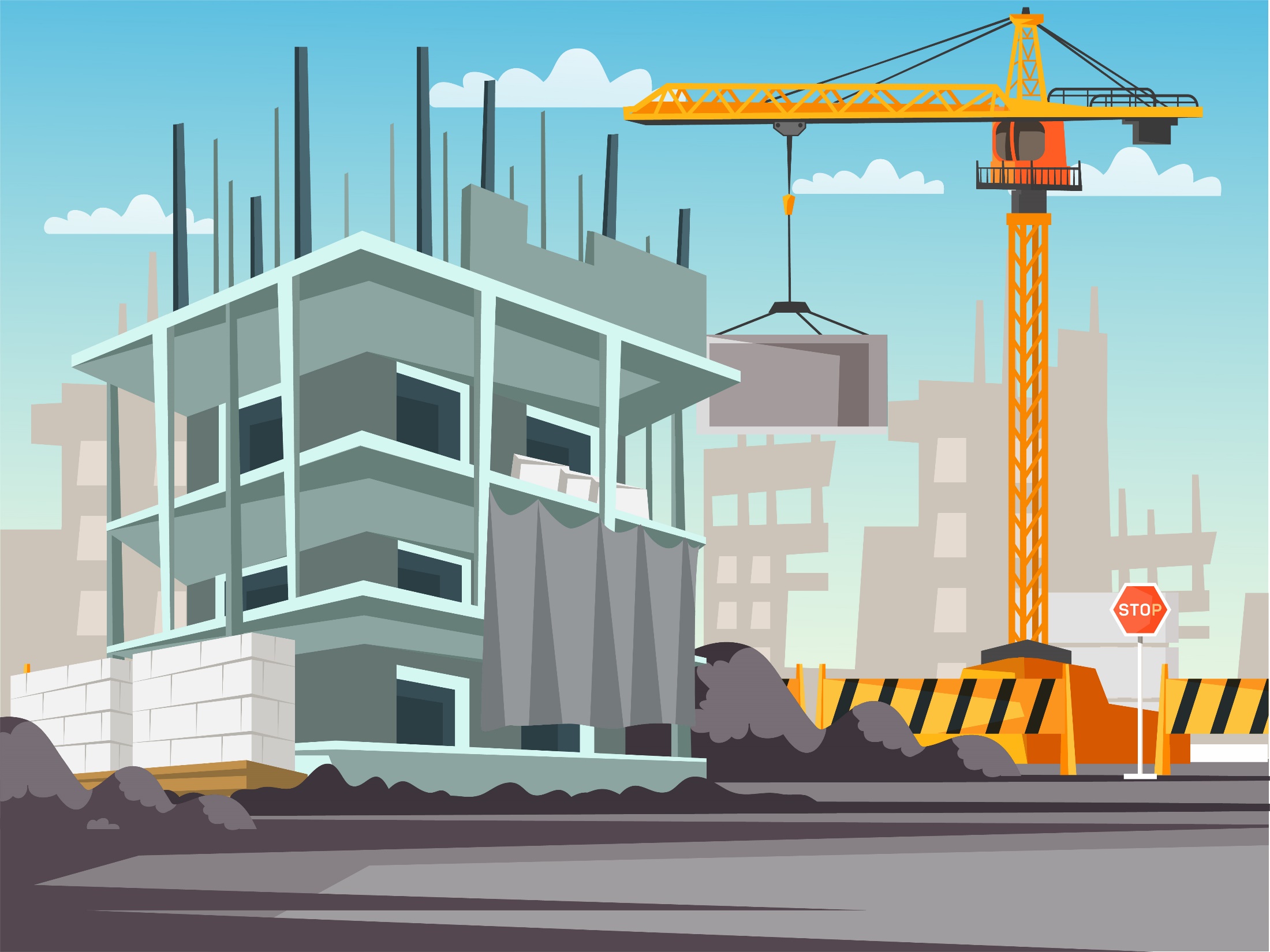 Dùng thước đo góc để xác định số đo góc đỉnh I cạnh IA, IB
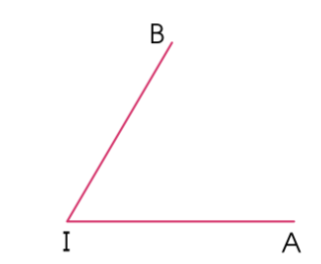 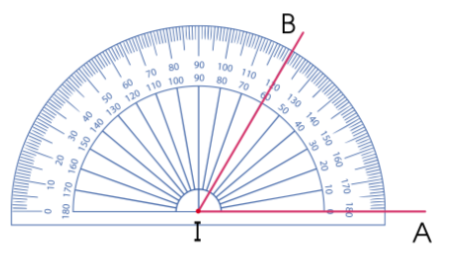 Bước 1. Đặt thước đo góc sao cho tâm của thước trùng với đỉnh của góc. Vạch 0 của thước nằm trên cạnh IA.
Bước 2. Xác định xem cạnh IB đi qua vạch chia độ nào thì đó chính là số đo của góc.
Góc đỉnh I cạnh IA, IB có số đo là 60°.
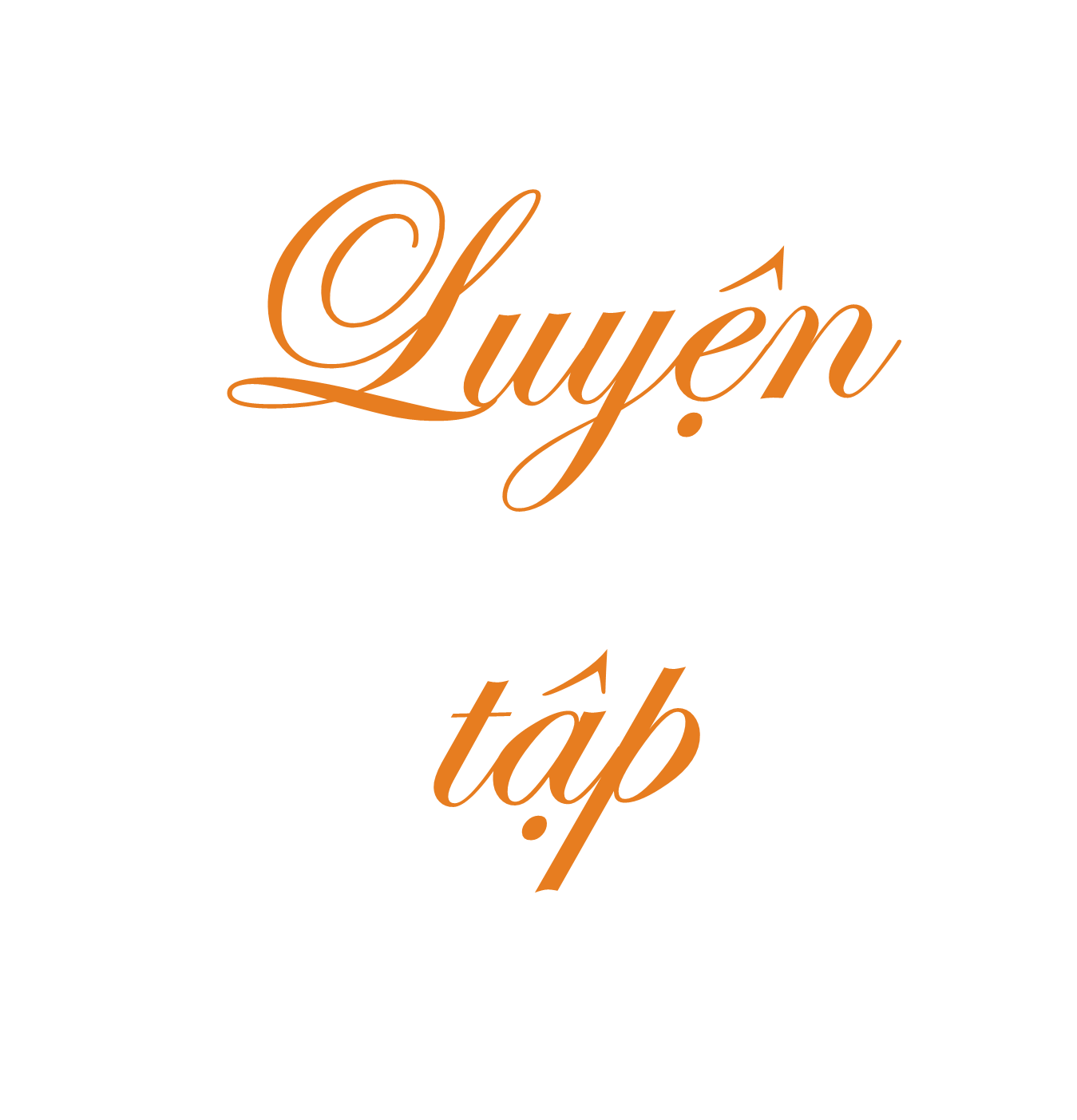 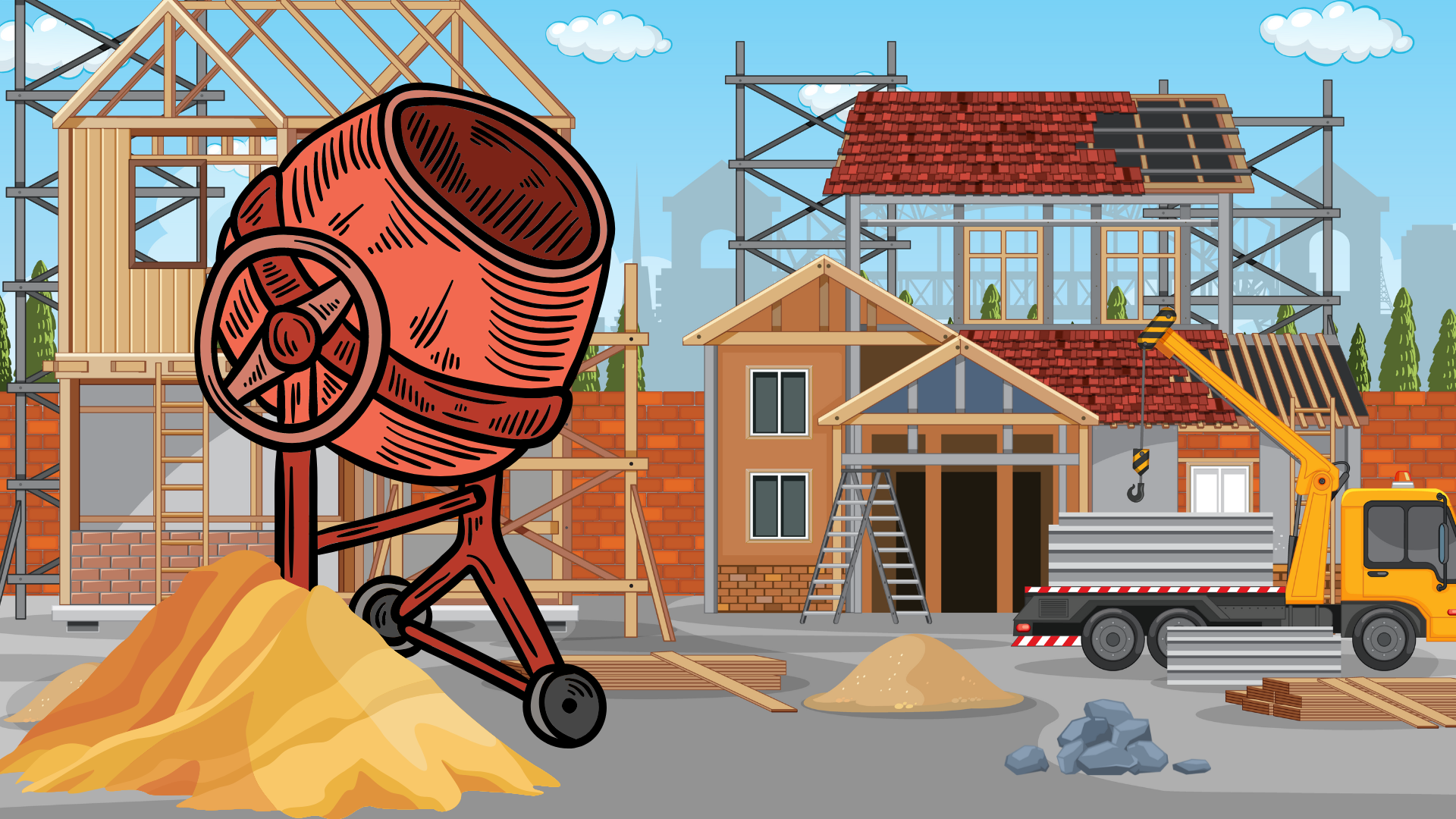 [Speaker Notes: Hương Thảo – Zalo 0972115126]
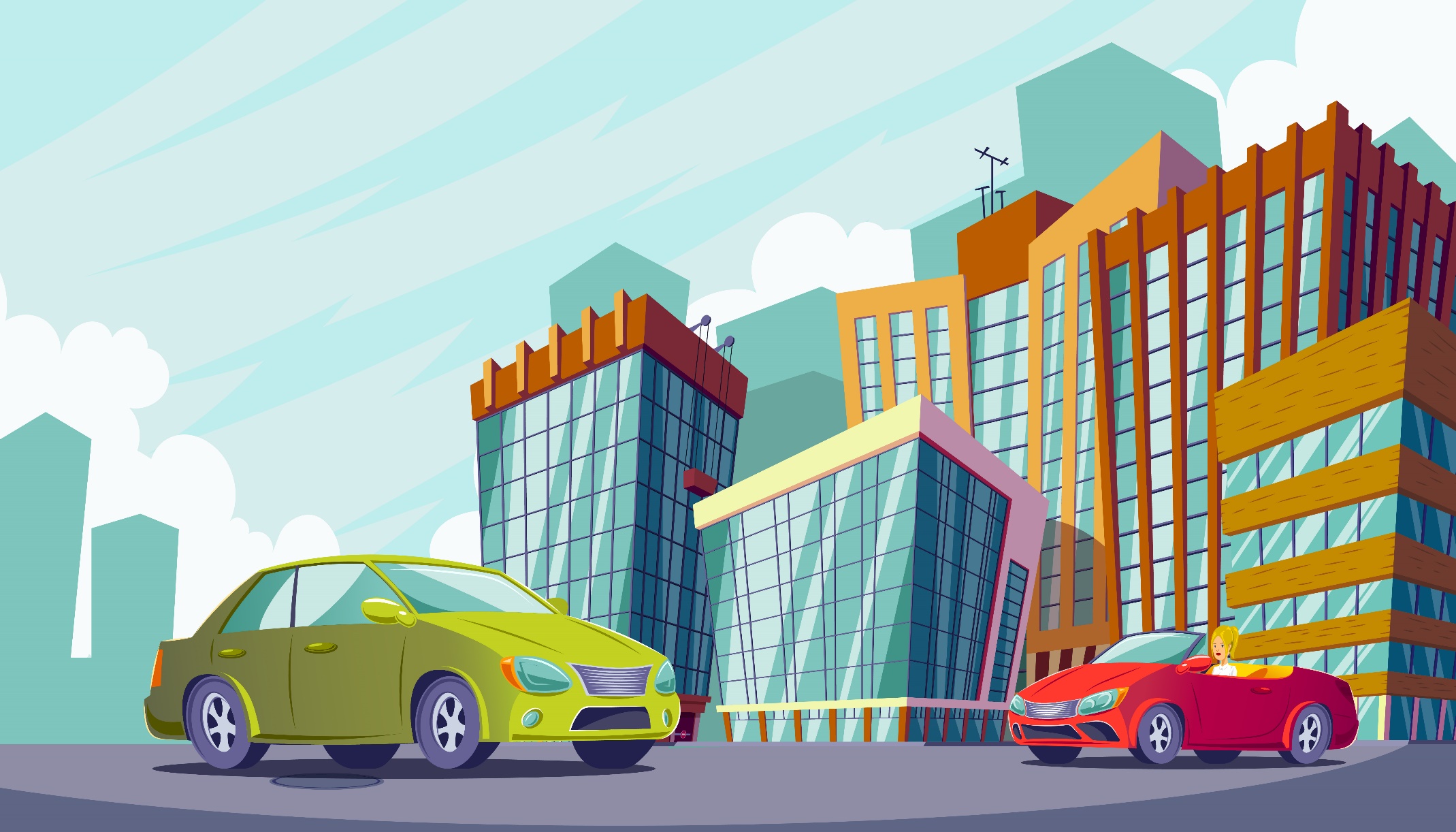 Mình đang có dự án xây một ngôi nhà. Hãy cùng vượt qua các nhiệm vụ để giúp mình thực hiện dự án nhé!
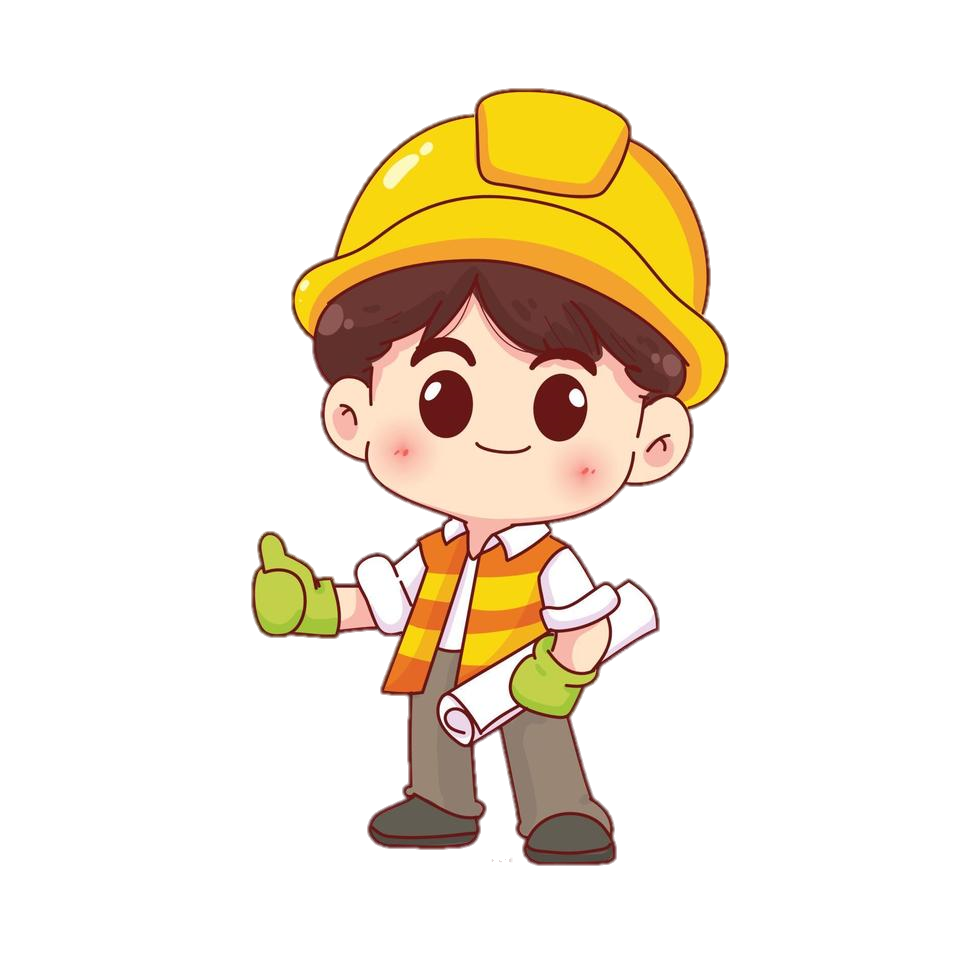 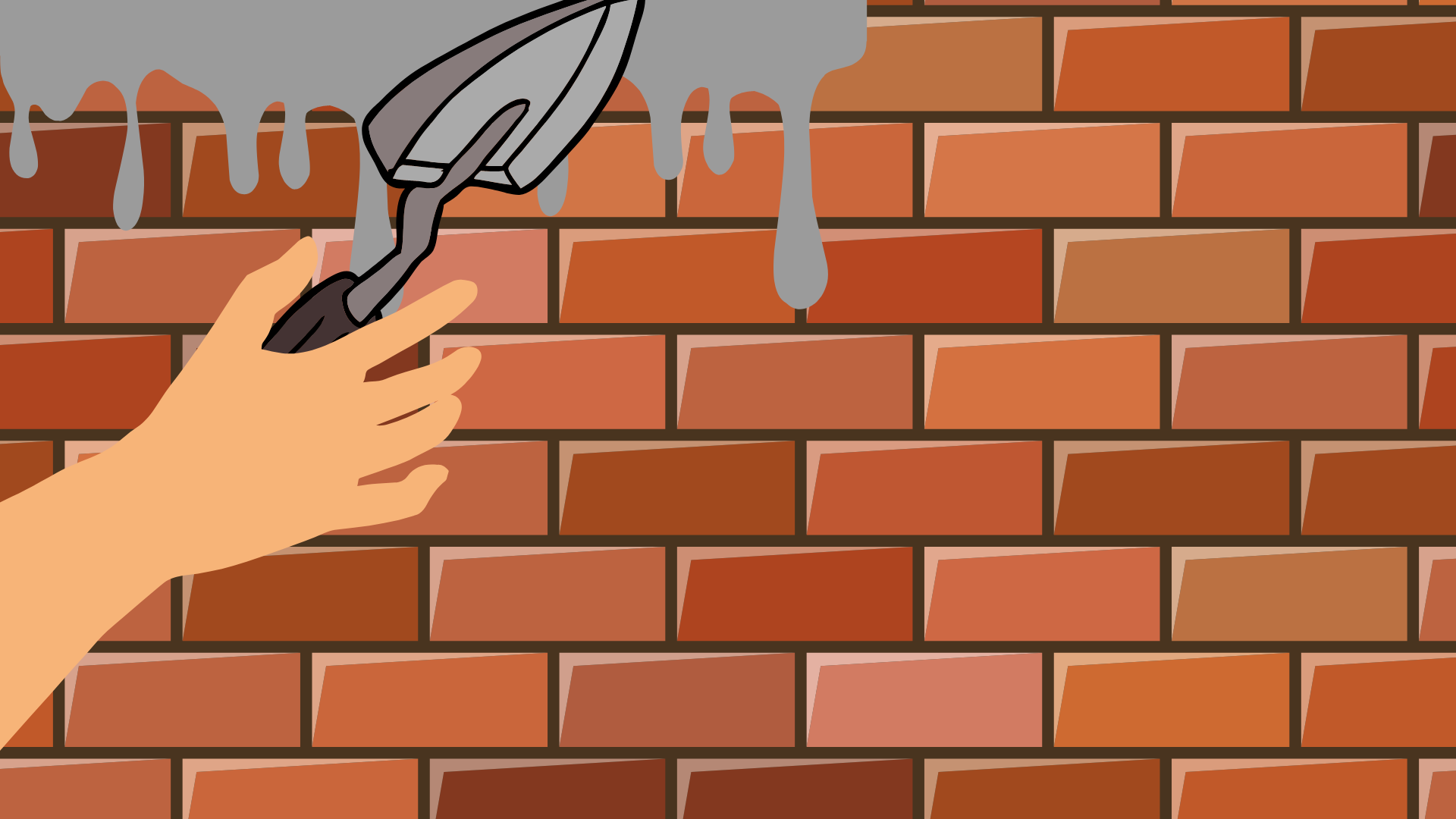 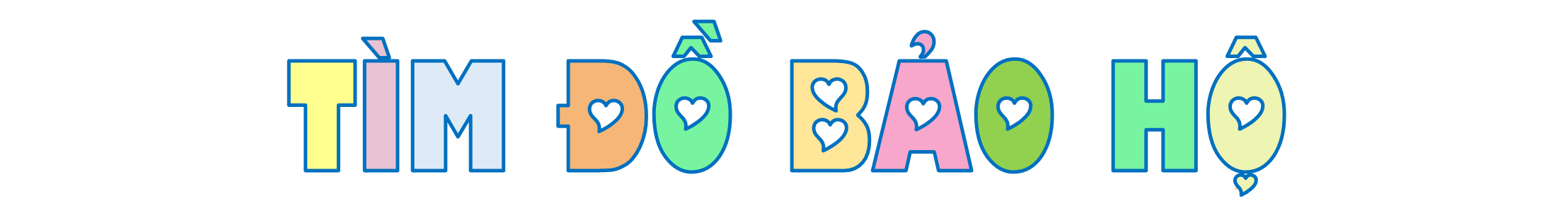 NHIỆM VỤ 1
NHIỆM VỤ 1
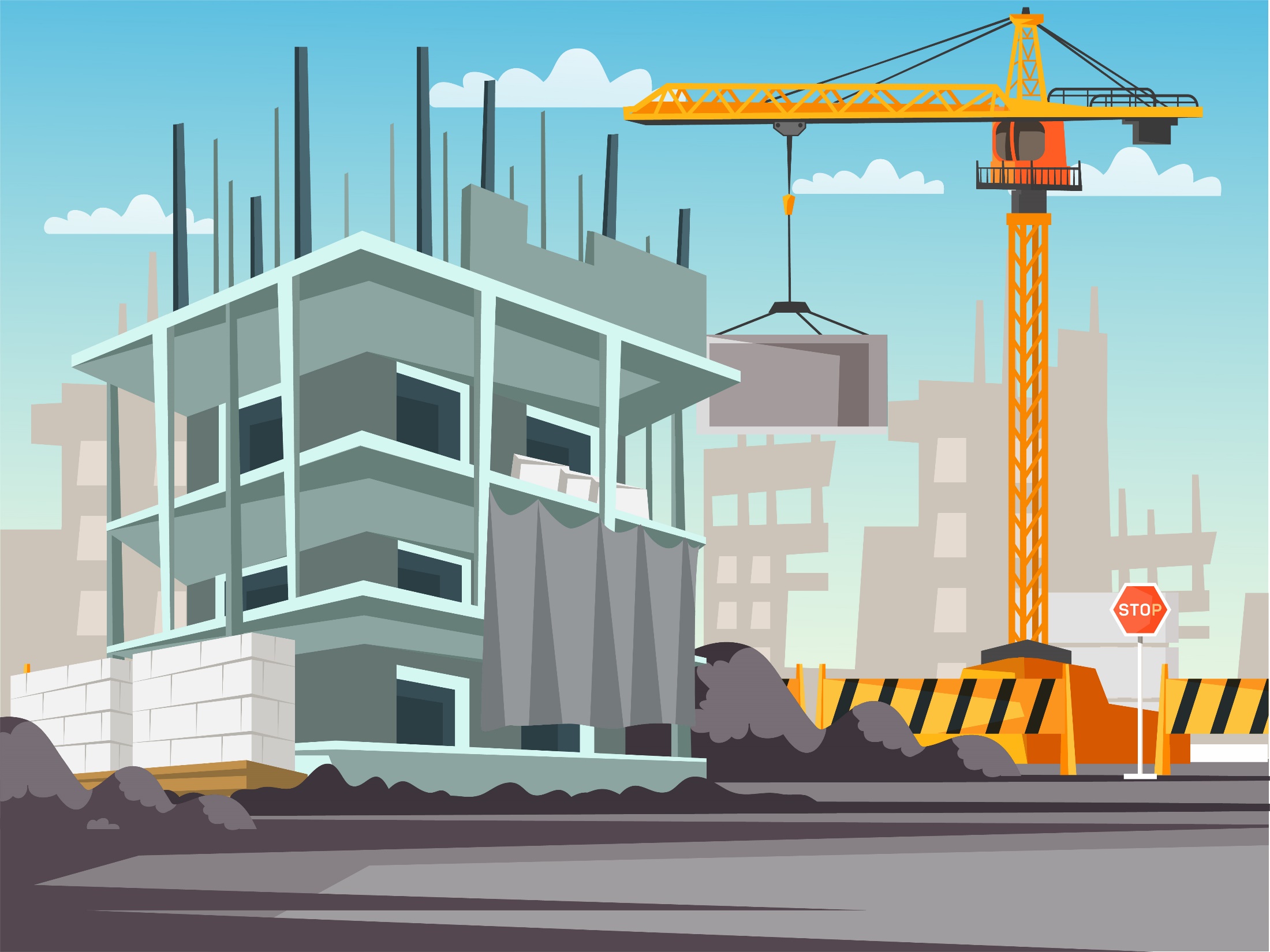 1. Sử dụng thước đo góc để xác định số đo của các góc sau:
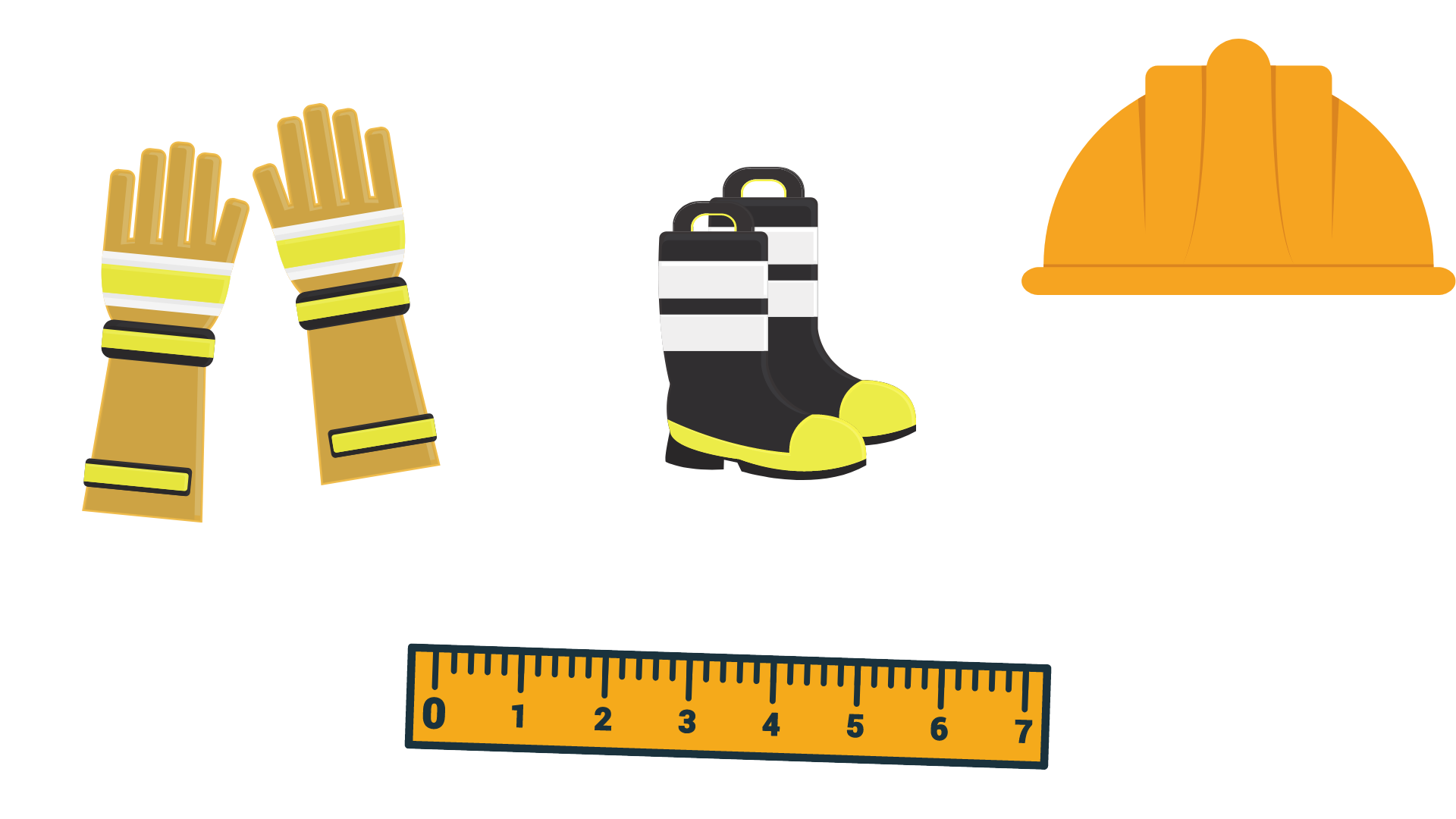 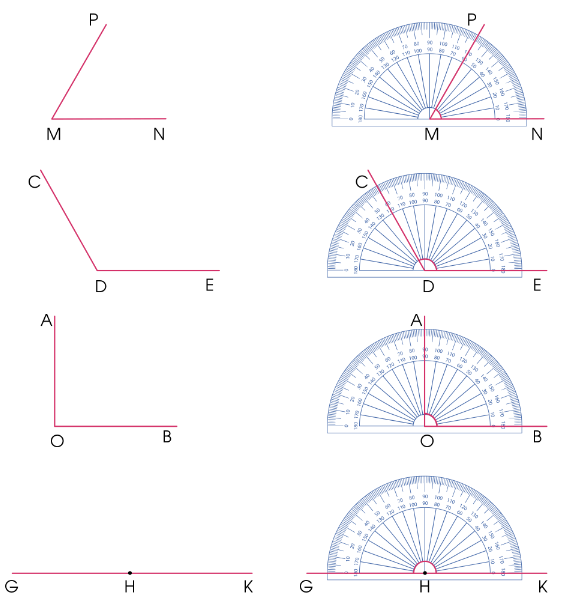 Góc đỉnh M, cạnh MN, MP có số đo là 60o
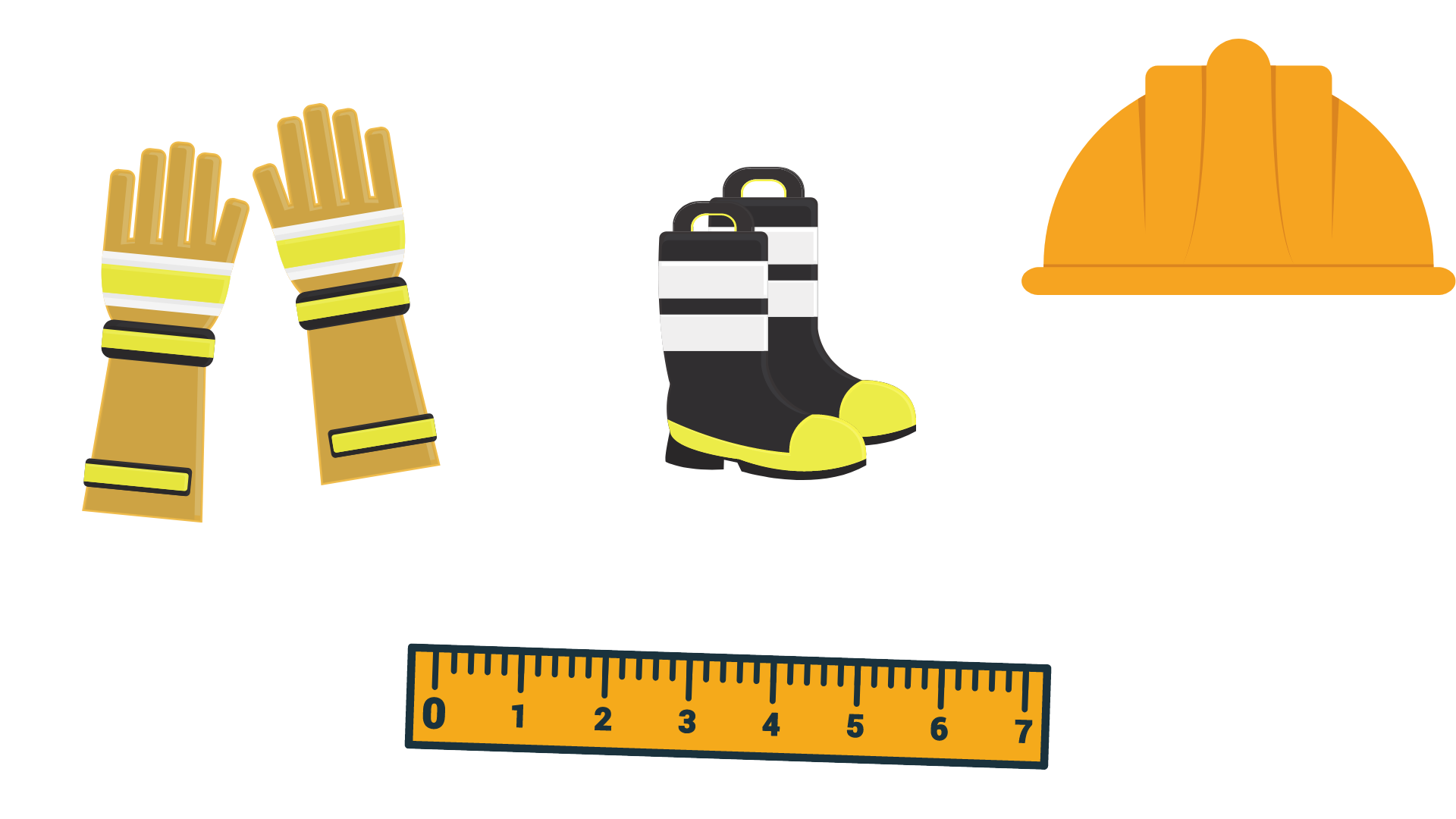 Góc đỉnh D, cạnh DC, DE có số đo là 120o
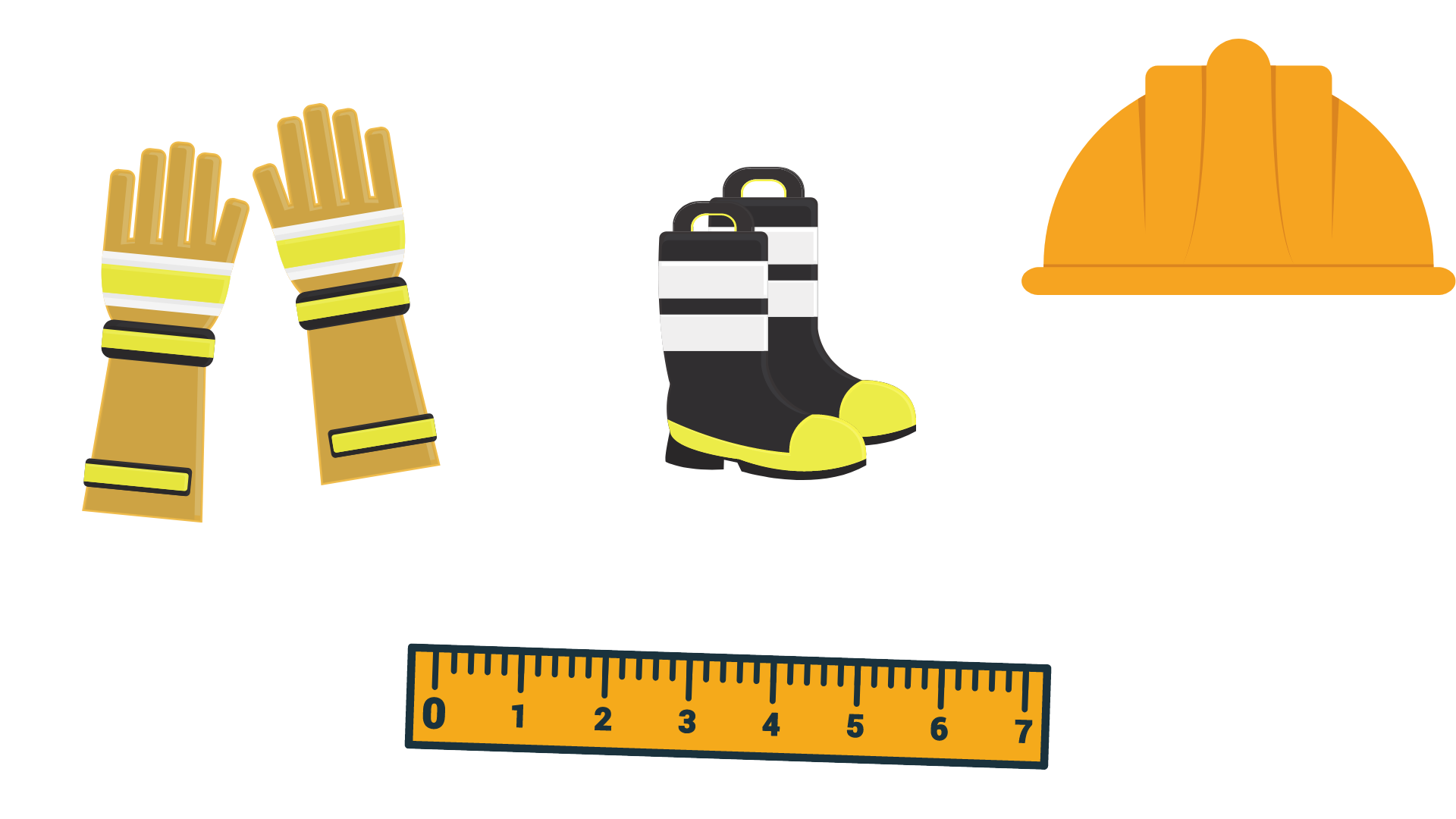 Góc đỉnh O, cạnh OA, OB có số đo là 90o
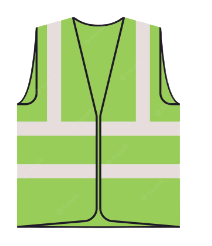 Góc đỉnh H, cạnh HK, HG có số đo là 180o
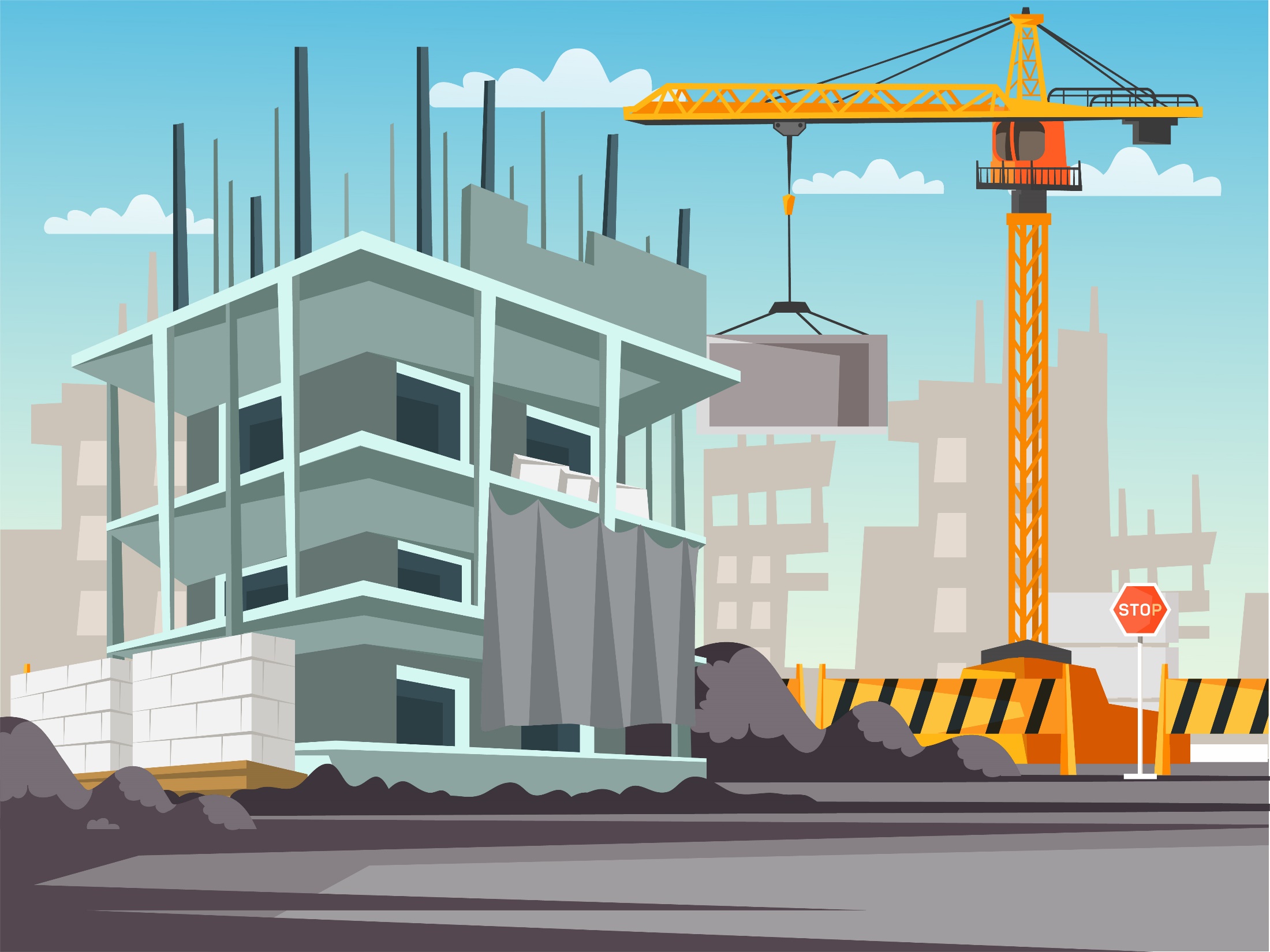 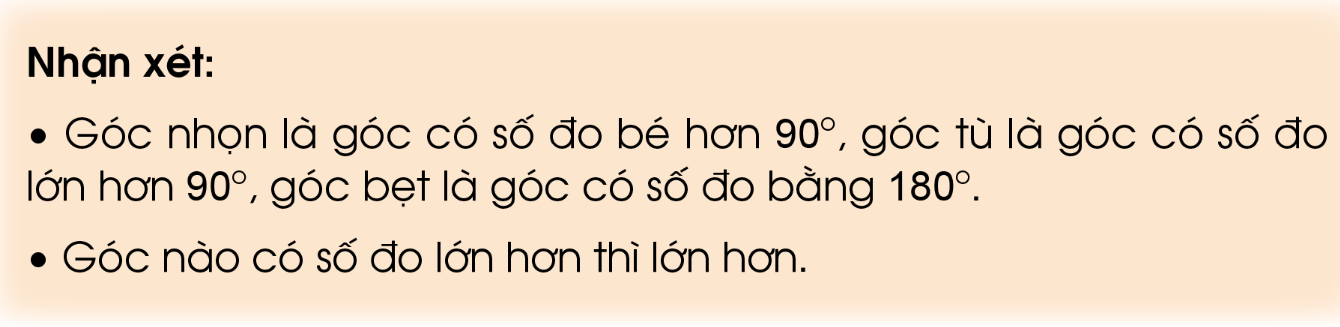 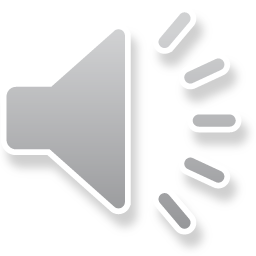 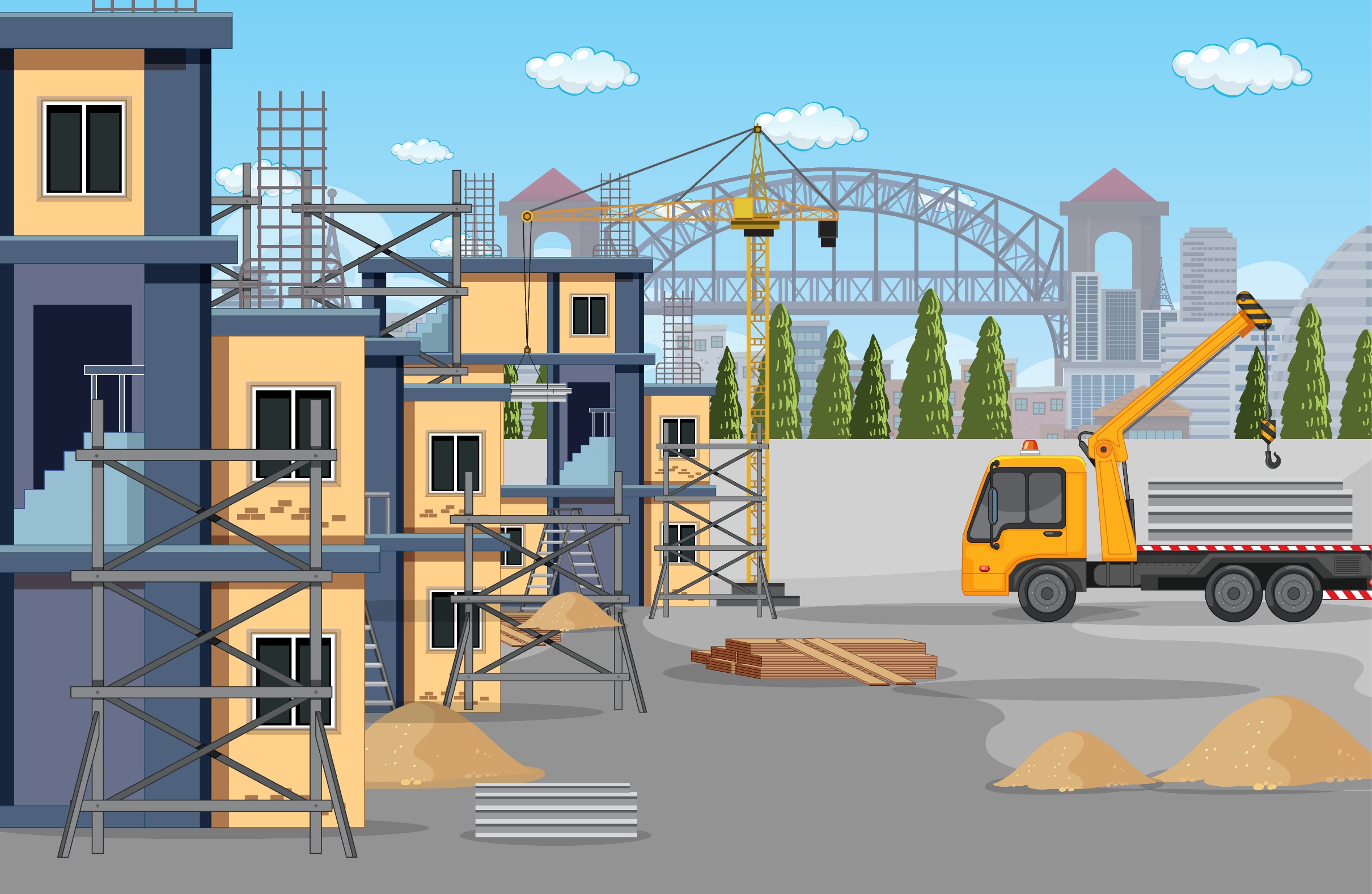 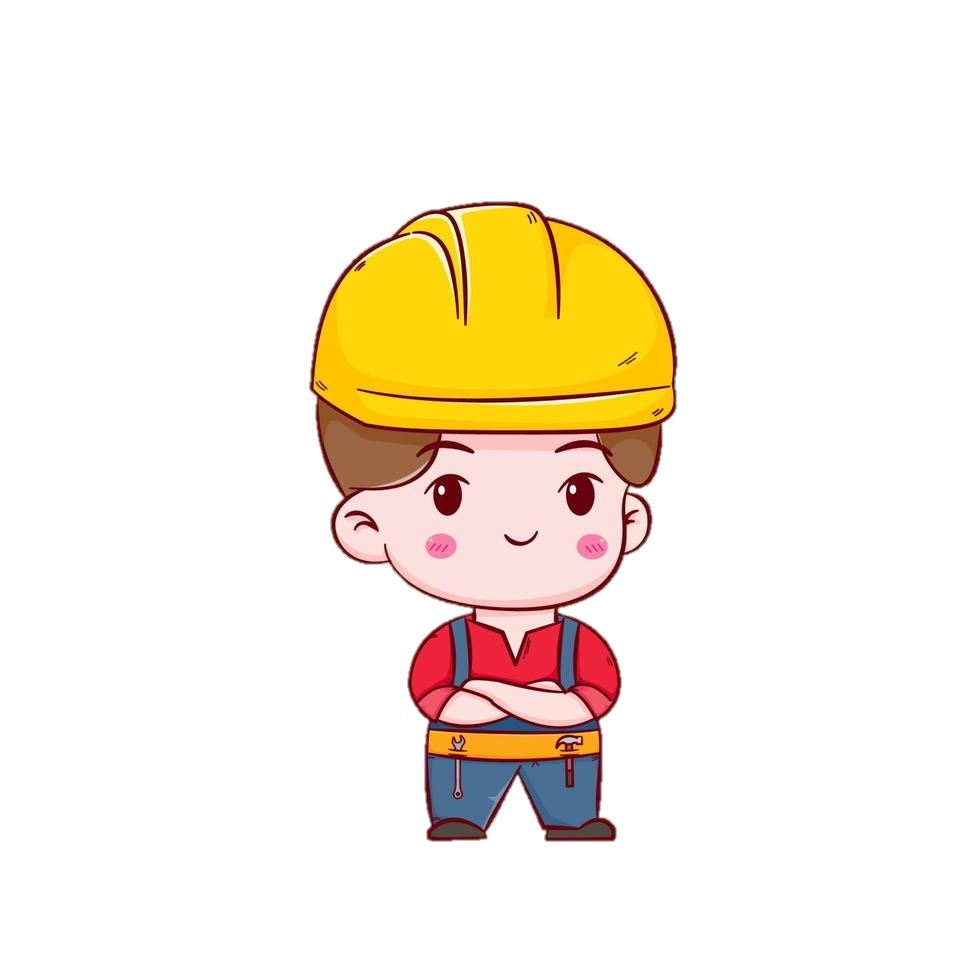 Chúng ta đã có có đủ đồ bảo hộ để mặc khi xây nhà. Tiếp tục cố gắng các bạn nhé!
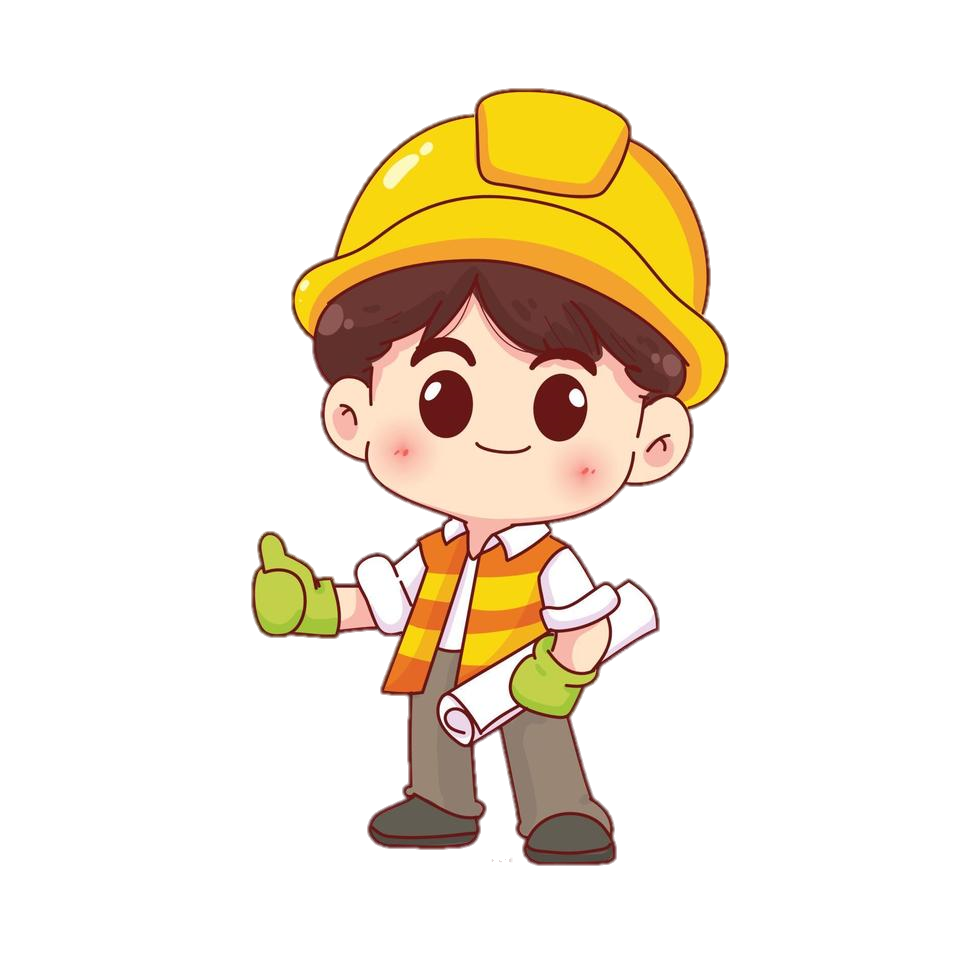 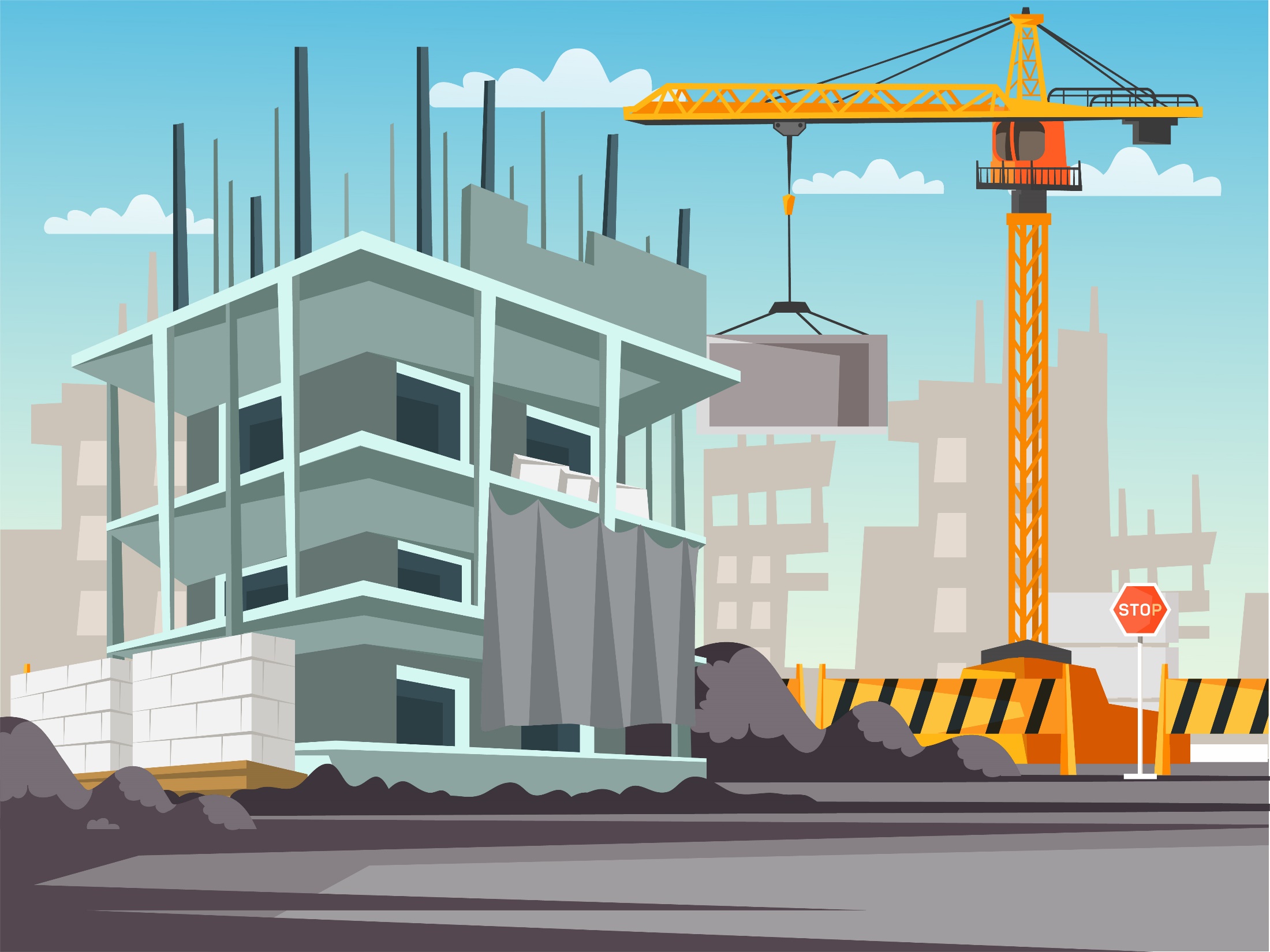 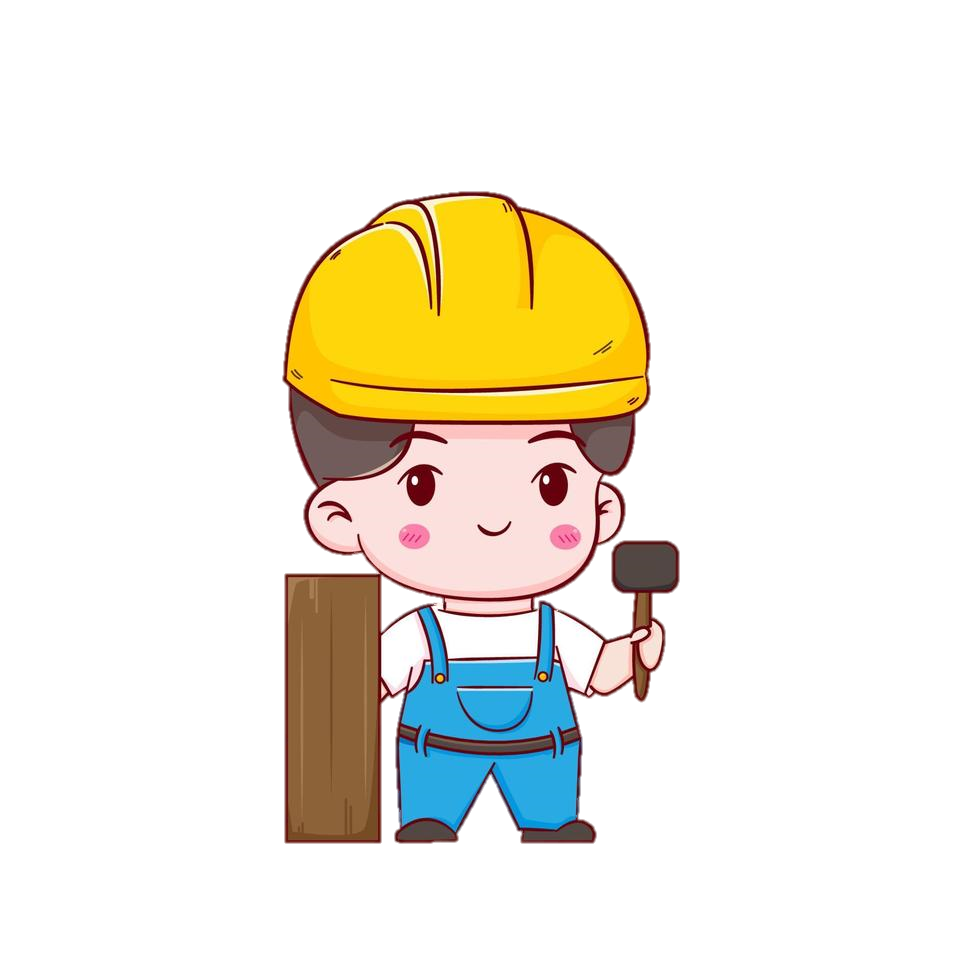 2. Dùng thước đo góc để đo các góc dưới đây và ghi lại số đo.
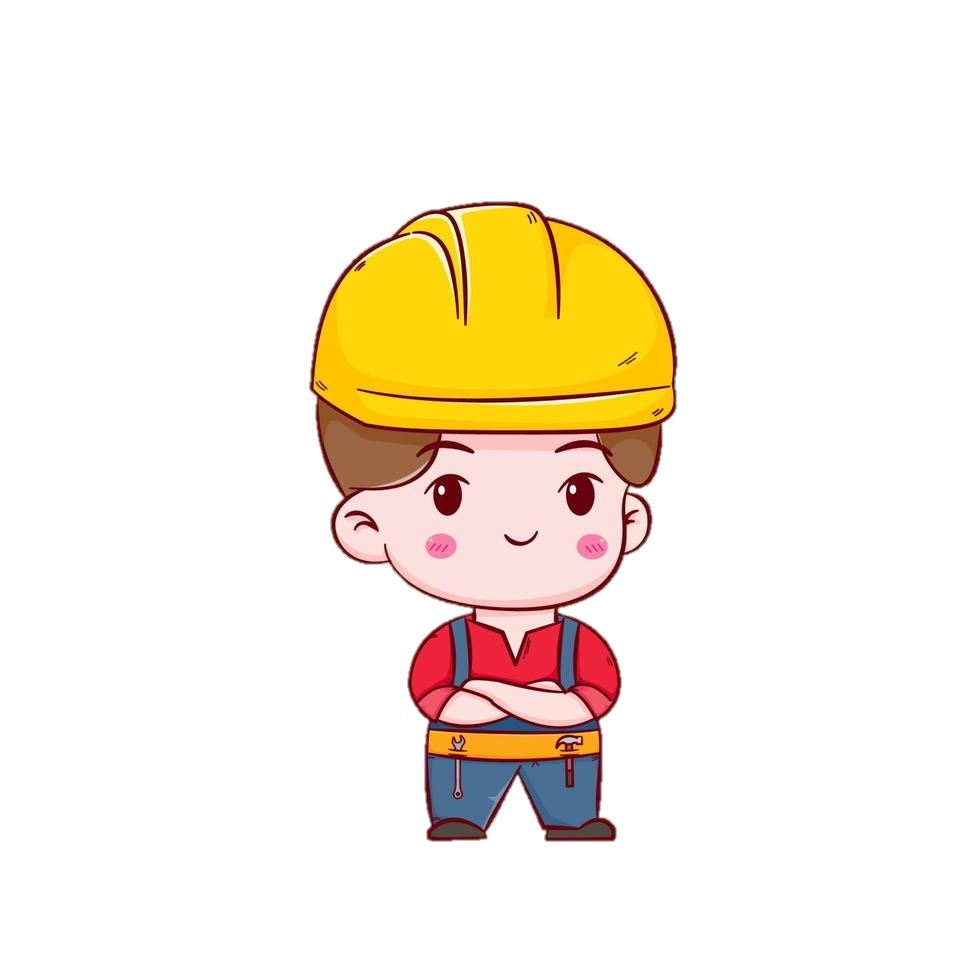 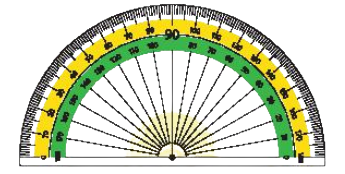 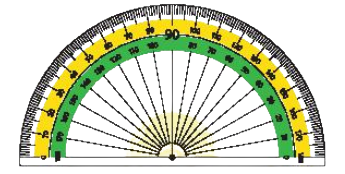 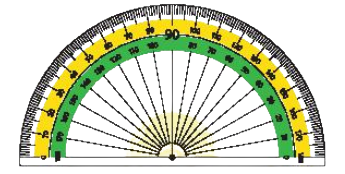 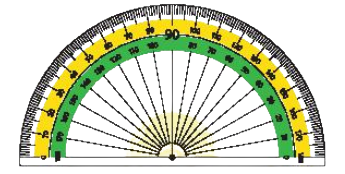 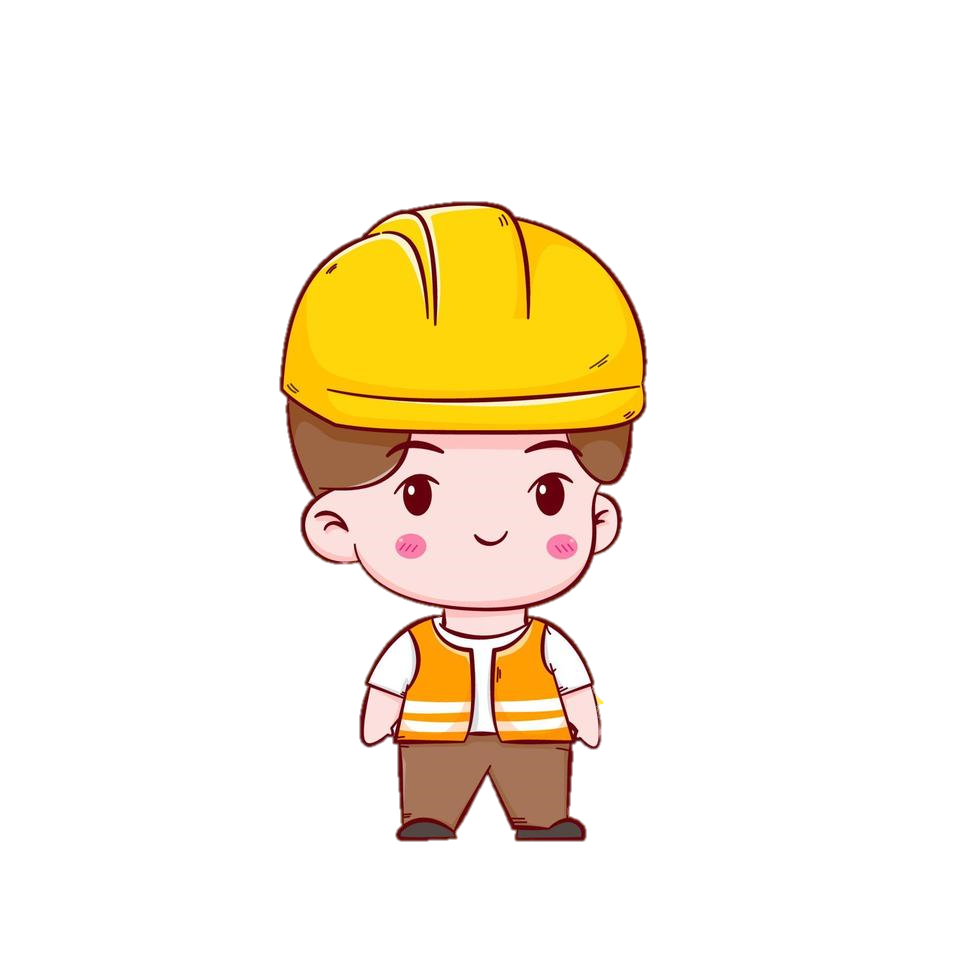 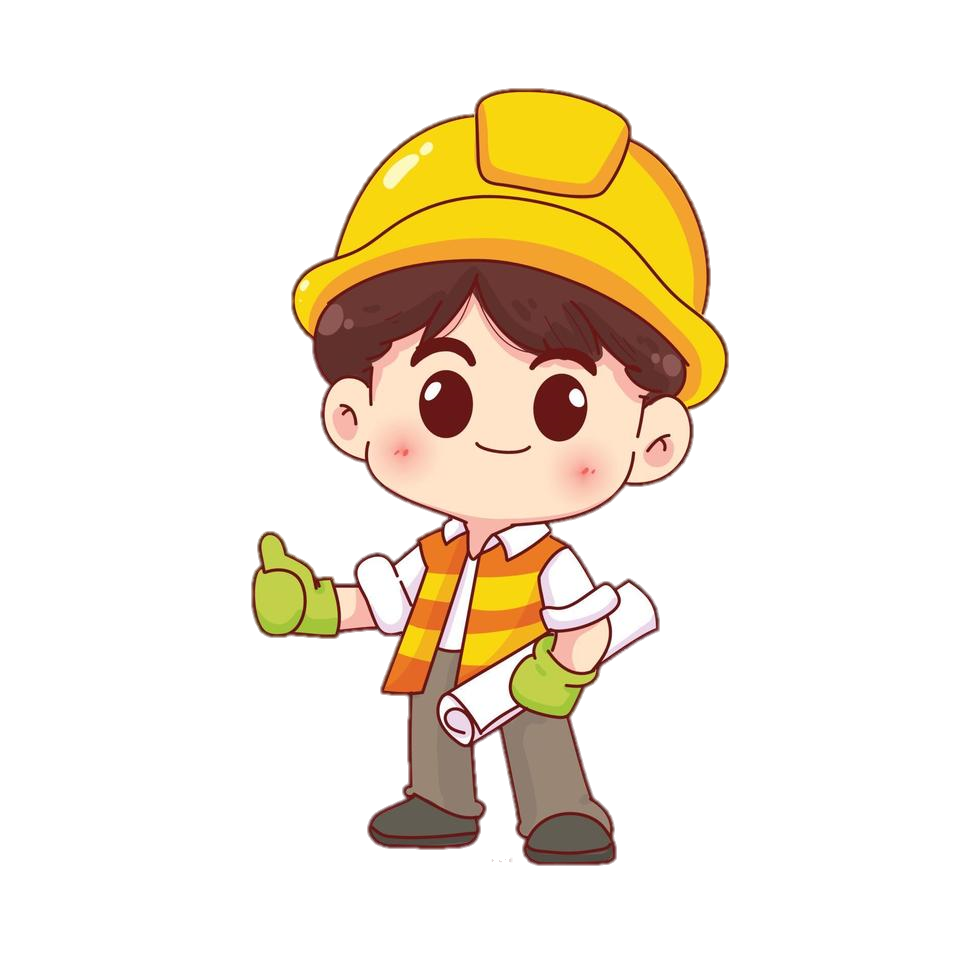 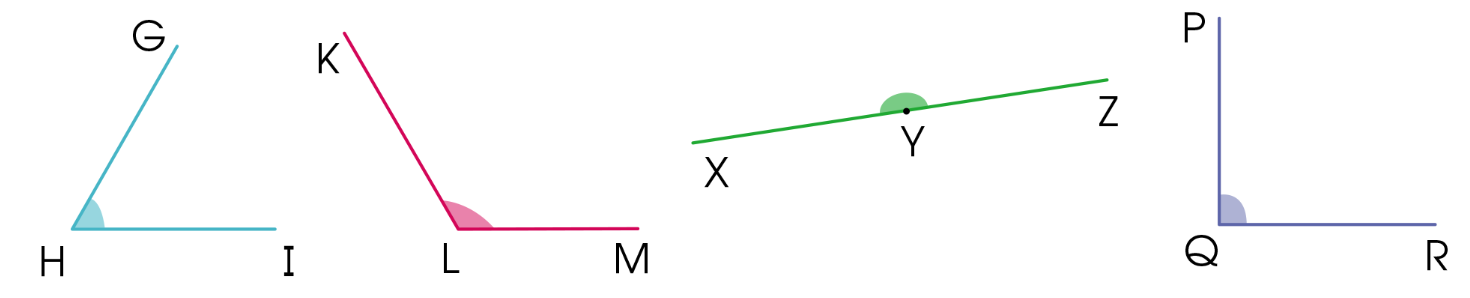 Góc đỉnh L, cạnh LM, LK có số đo là 120o
Góc đỉnh Y, cạnh YX, YZ có số đo là 180o
Góc đỉnh Q, cạnh QP, QR có số đo là 90o
Góc đỉnh H cạnh GI, GH có số đo là 60o
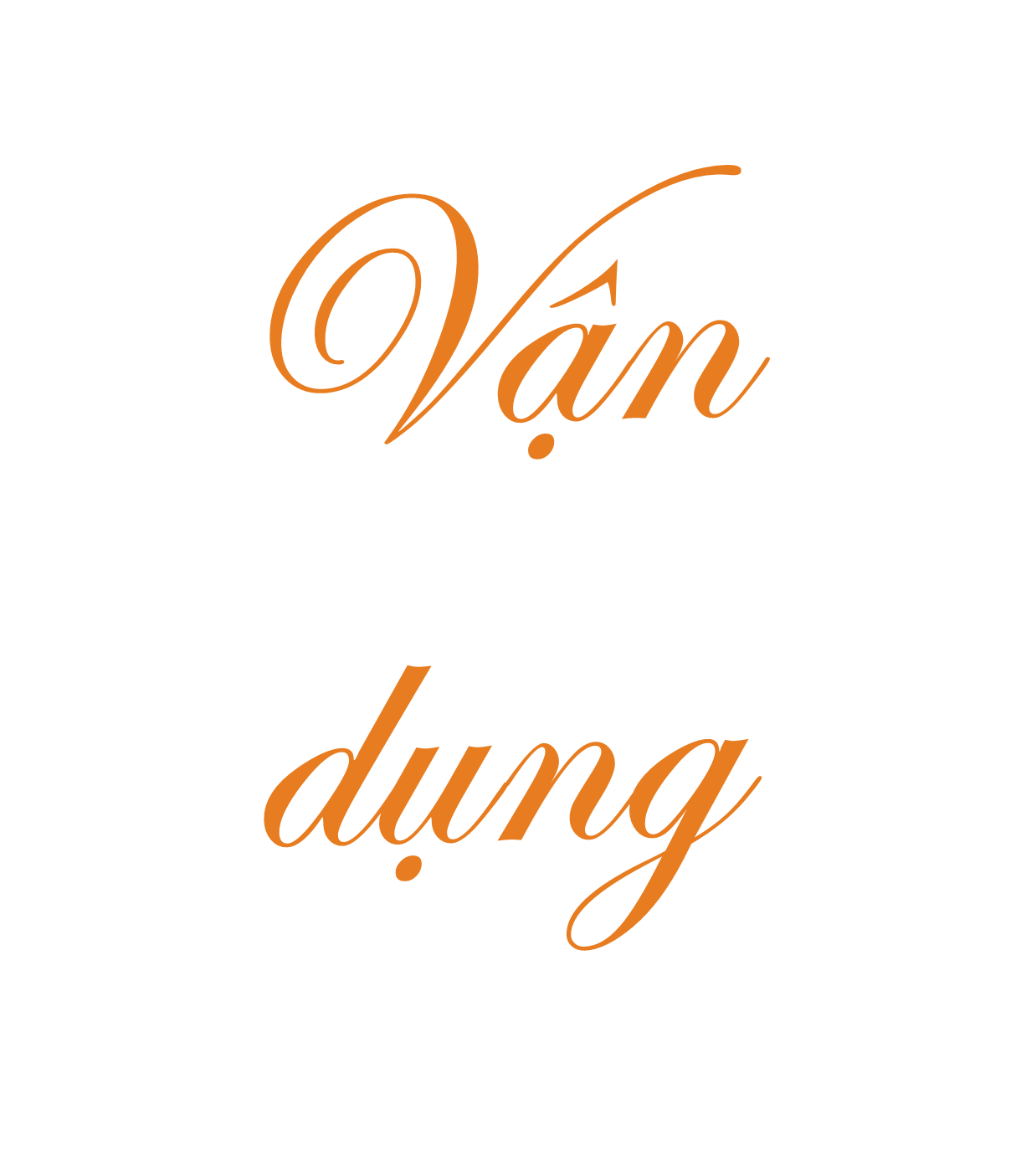 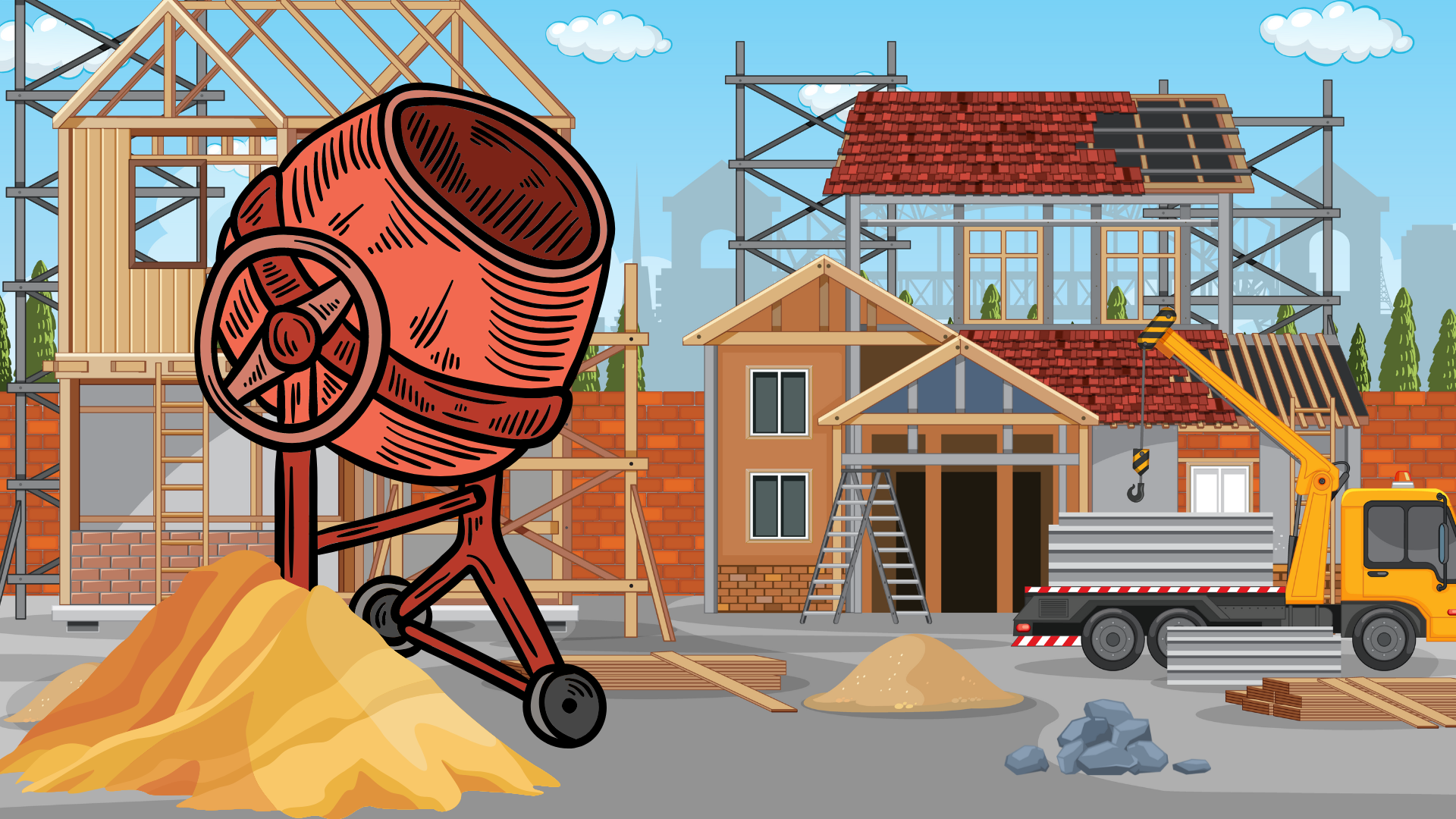 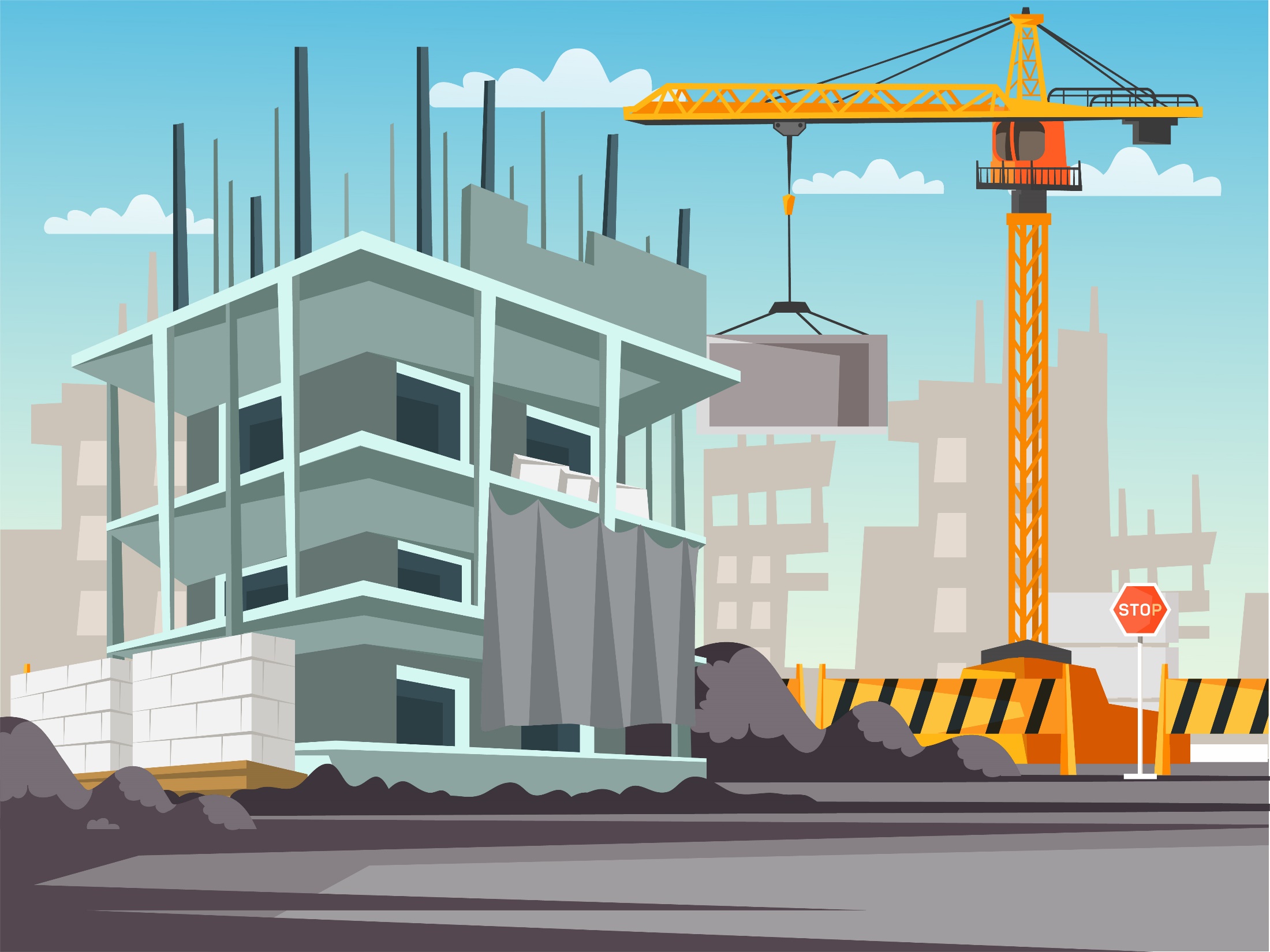 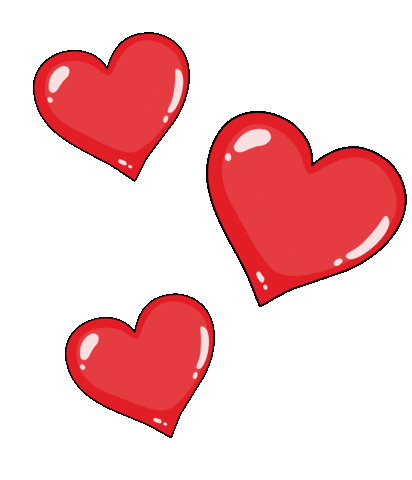 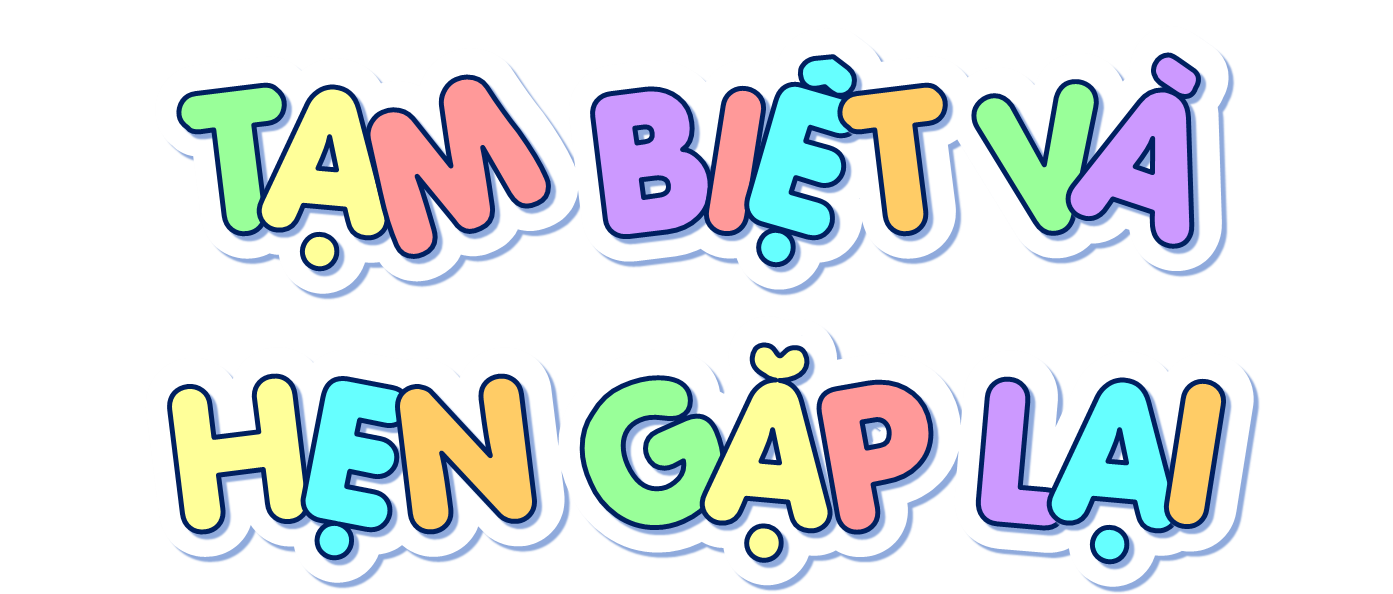 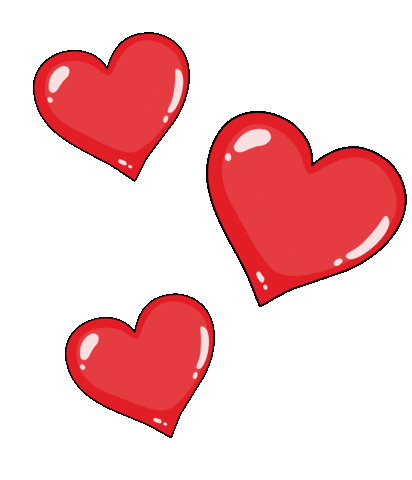 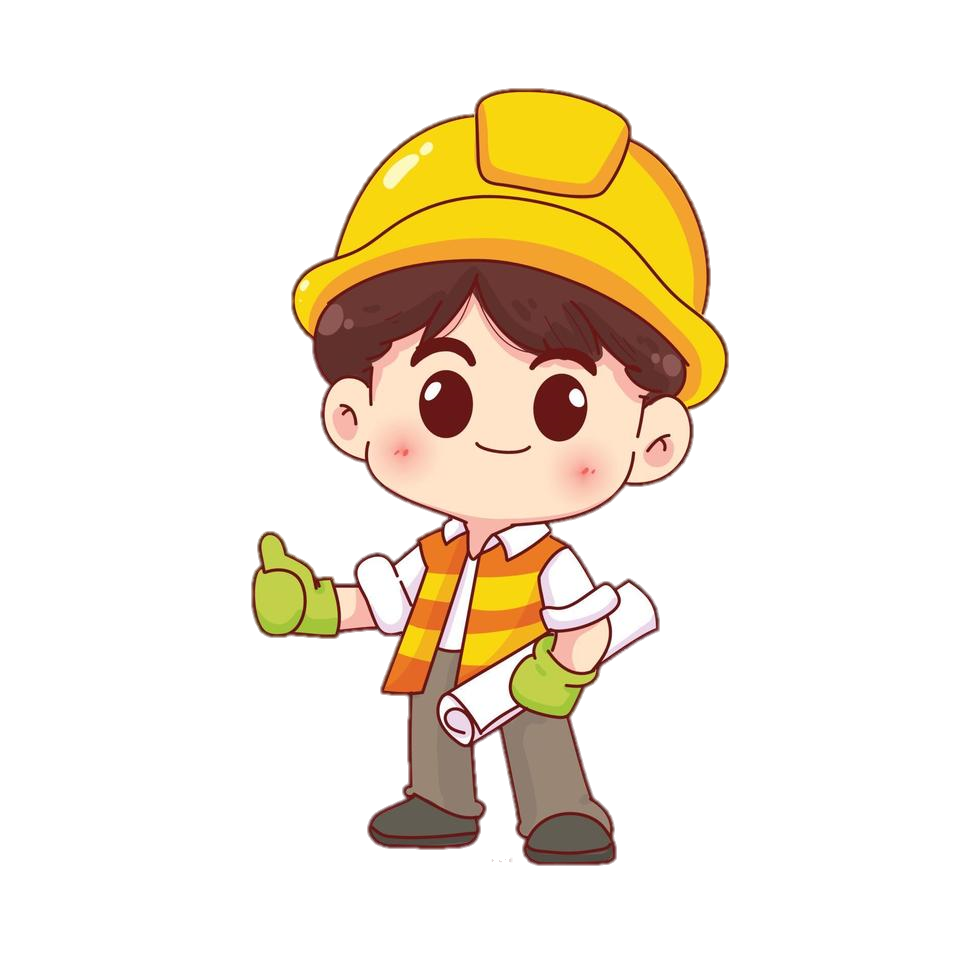